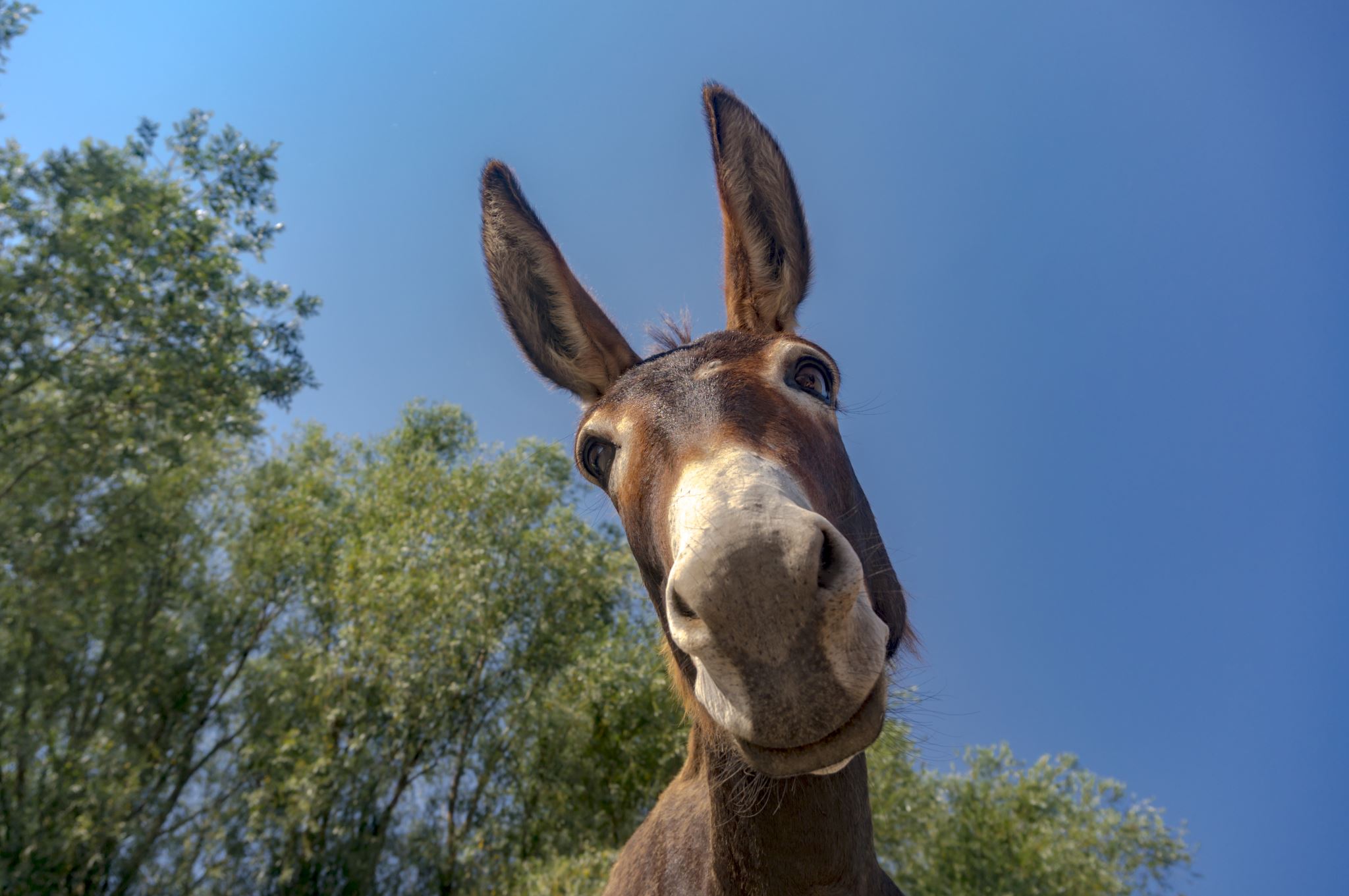 Old MacDonald
Using GABED
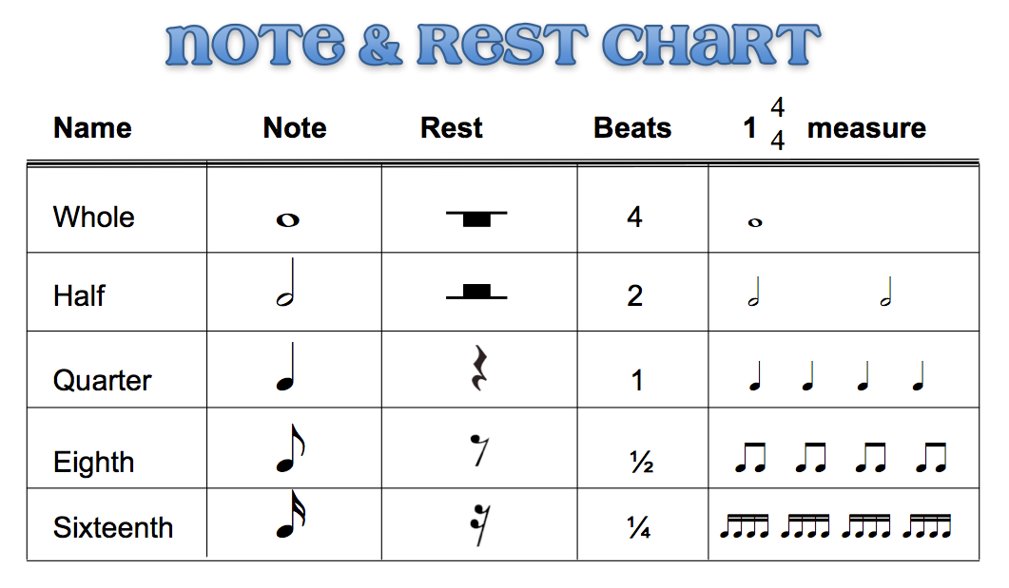 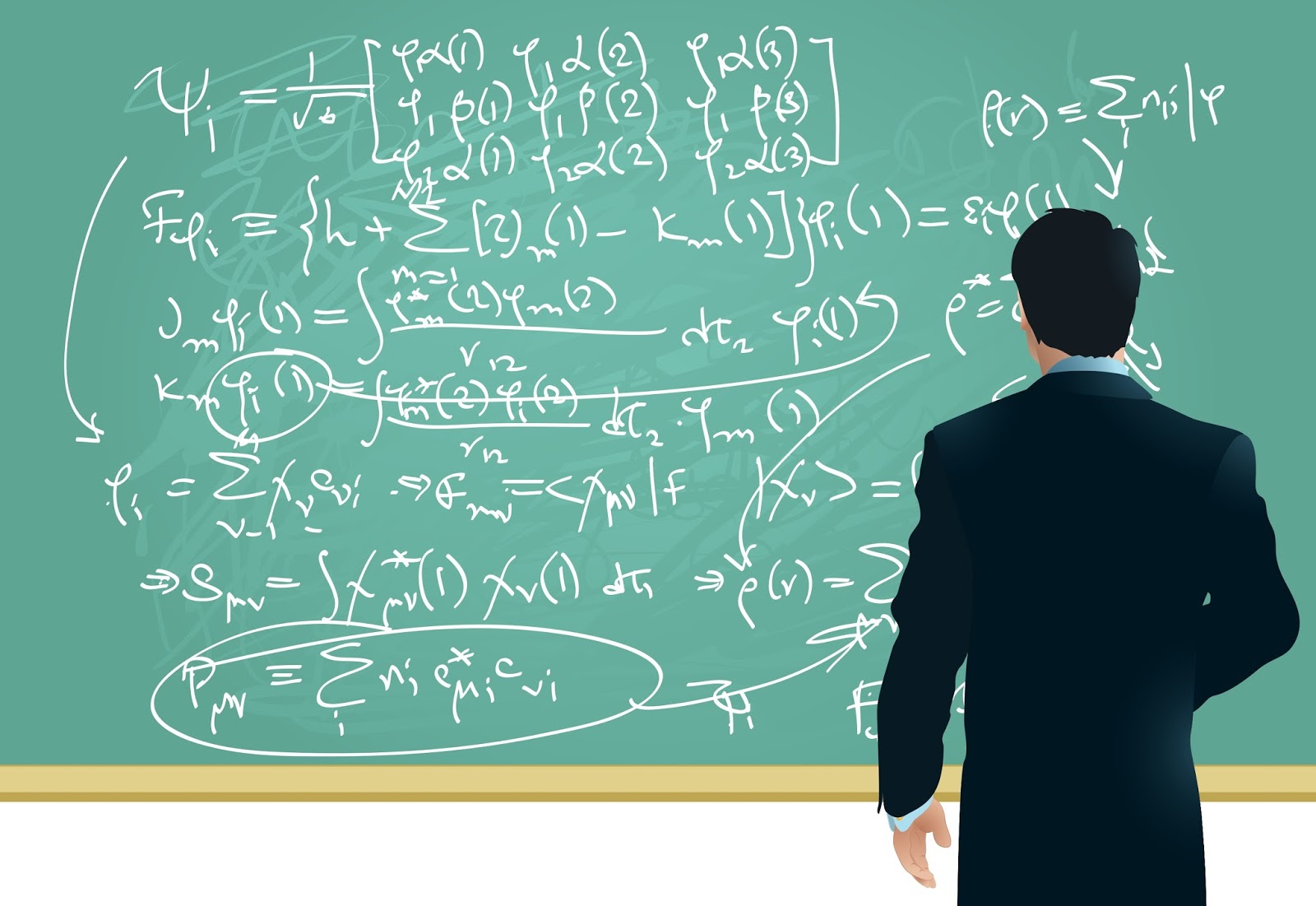 Math in Music!
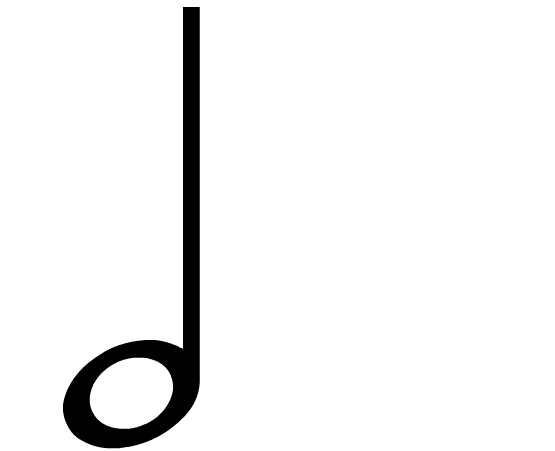 X+1/2X =  X .
X
=
2
How many counts is a halfnote?
What  is half of 2?
1
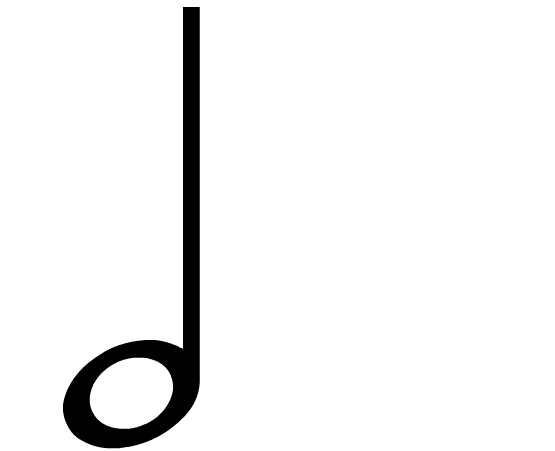 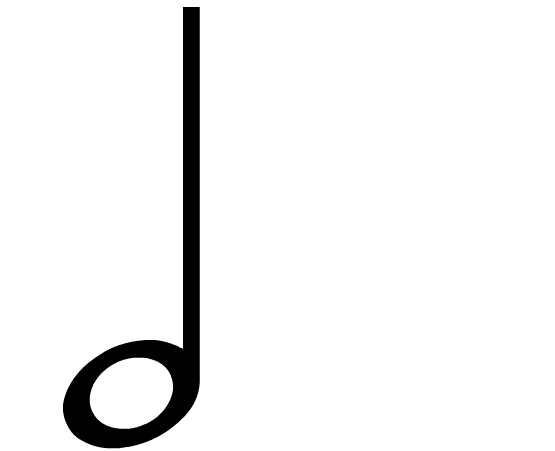 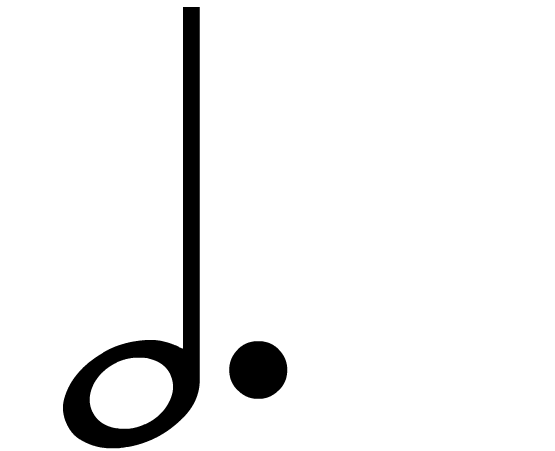 Or 2+1=3
+
=
X+1/2X=X.  or
1/2
Notes in this song:
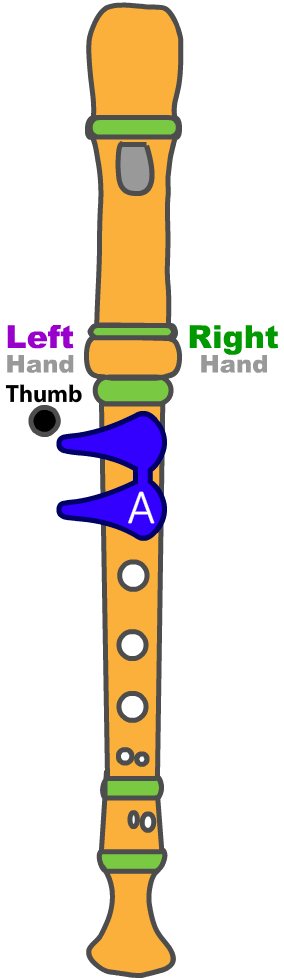 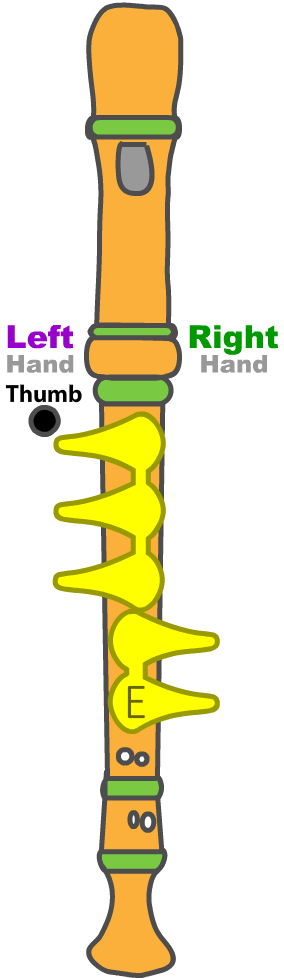 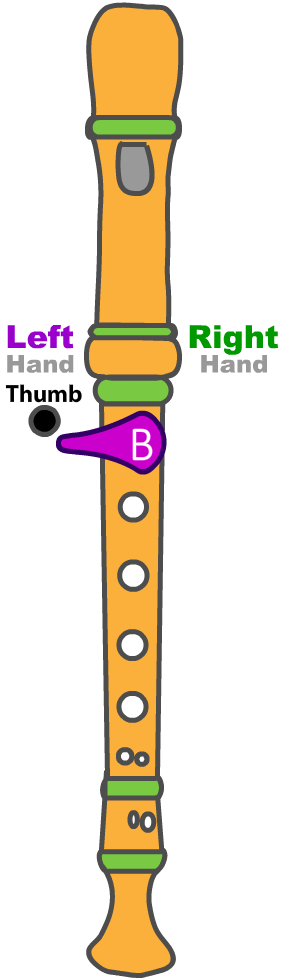 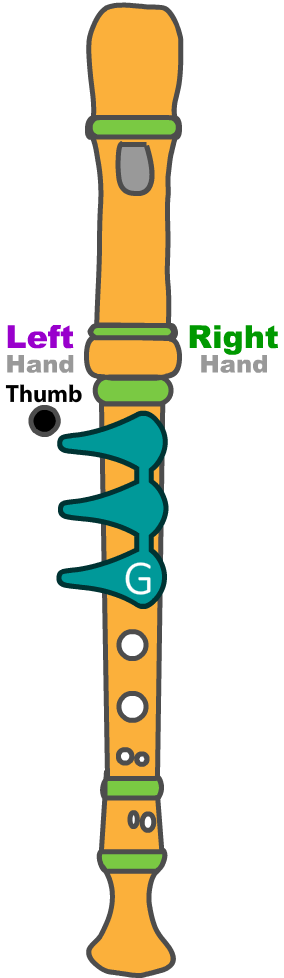 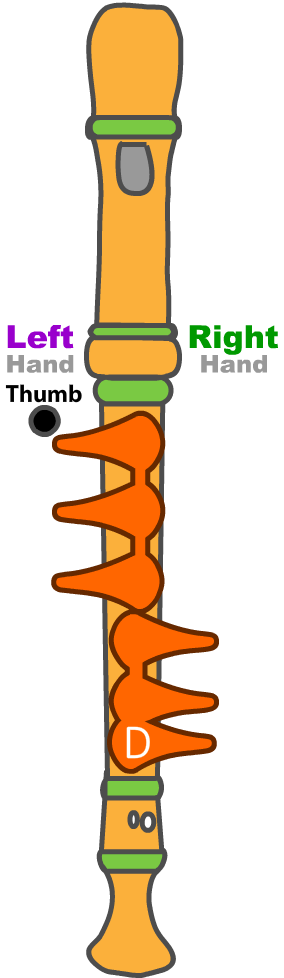 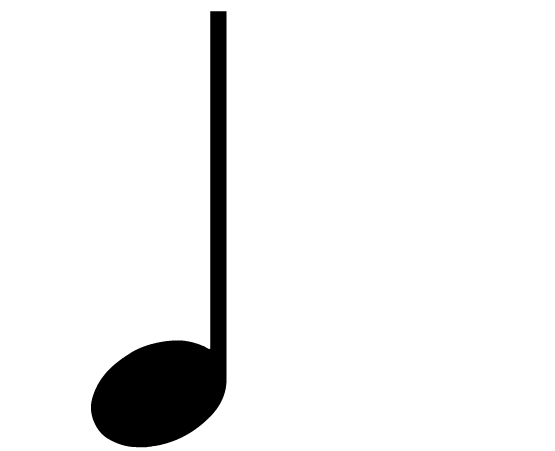 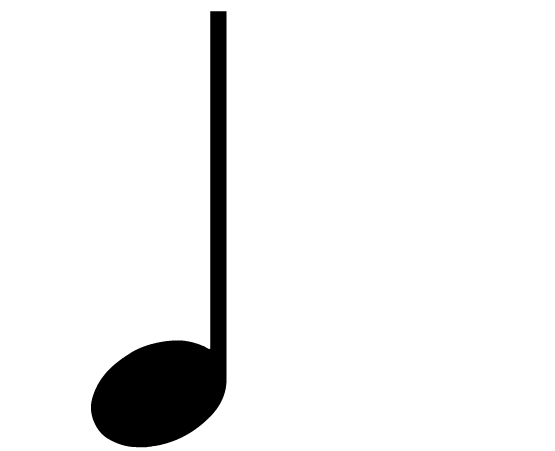 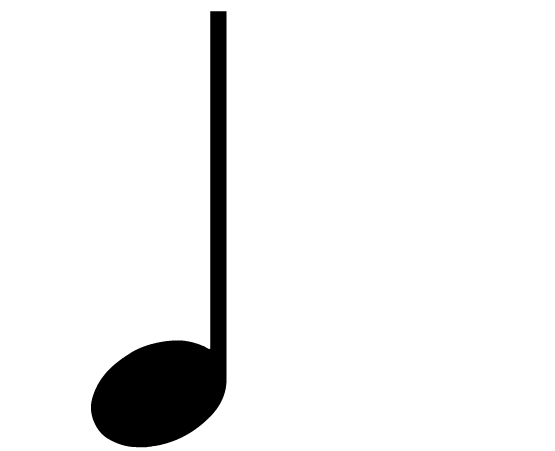 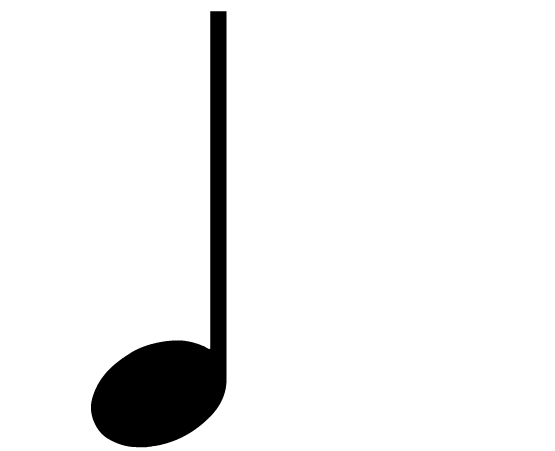 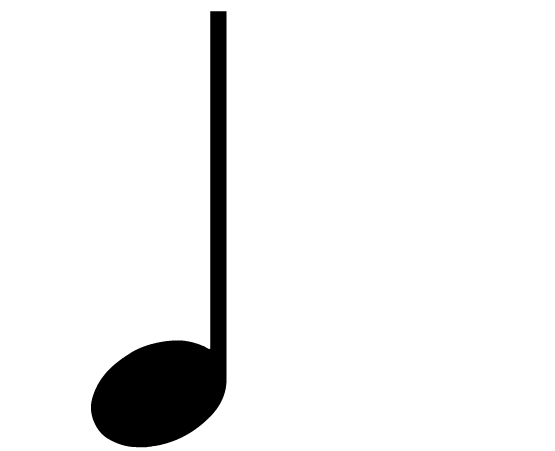 B          A     G       E       D
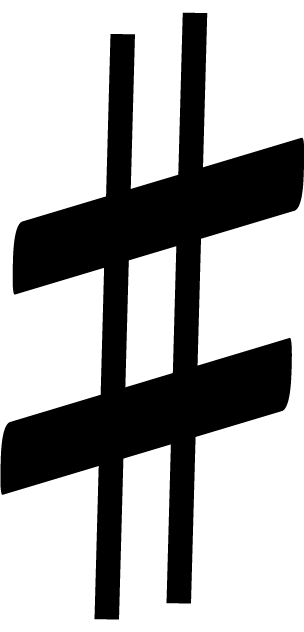 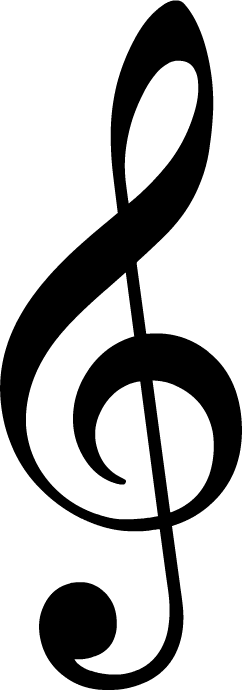 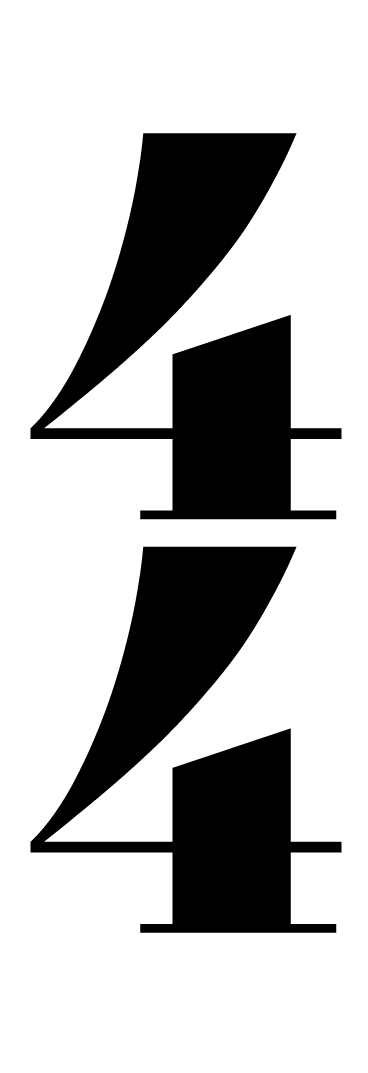 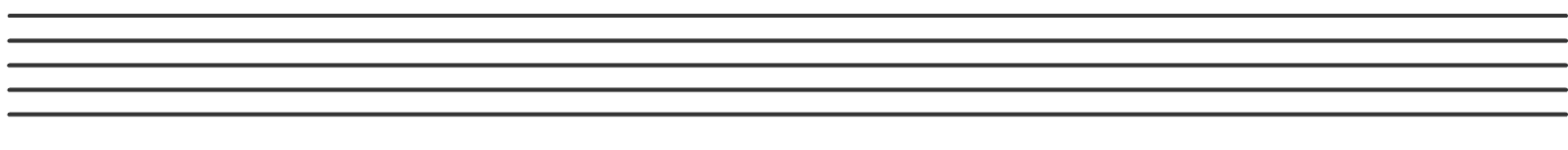 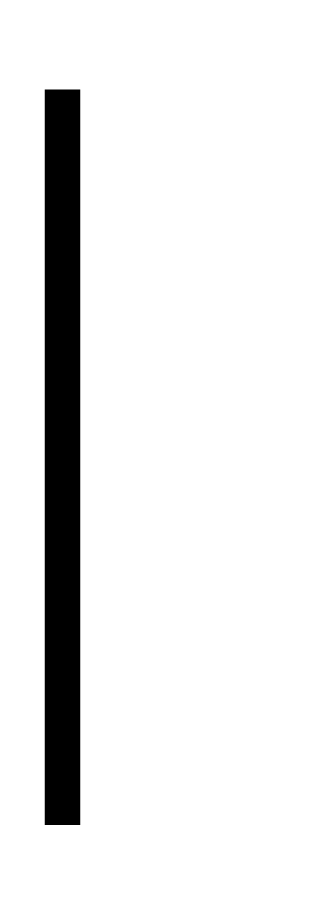 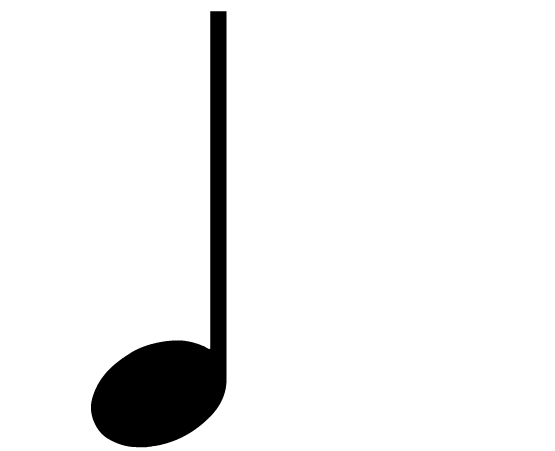 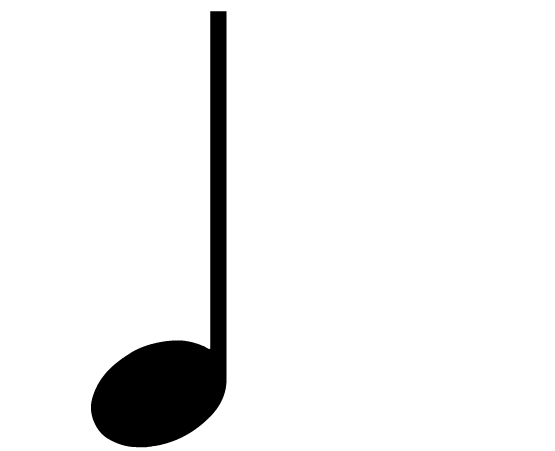 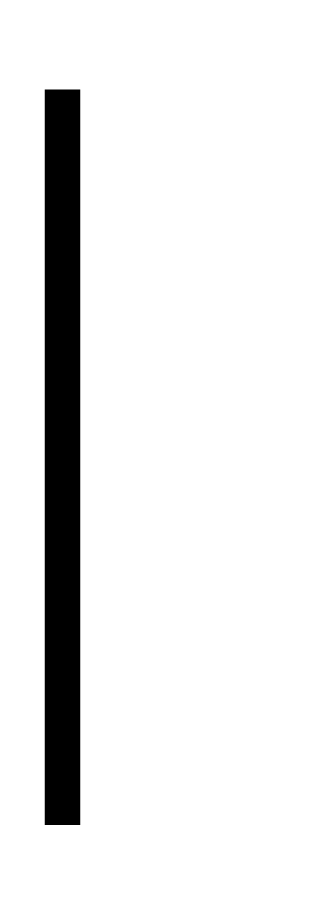 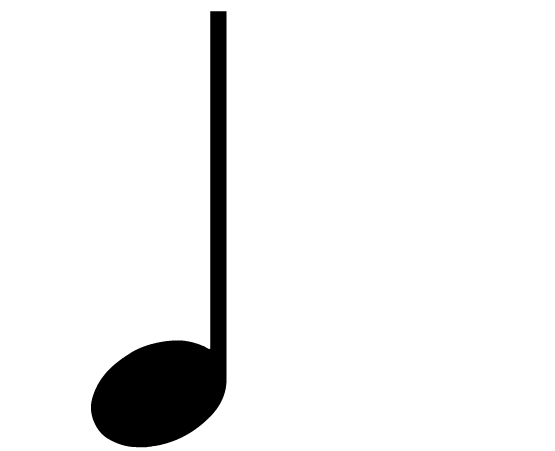 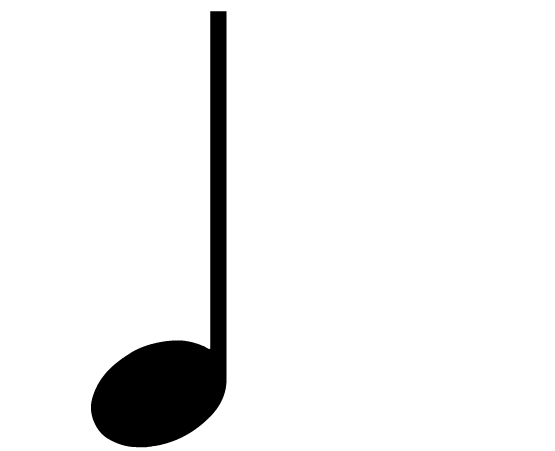 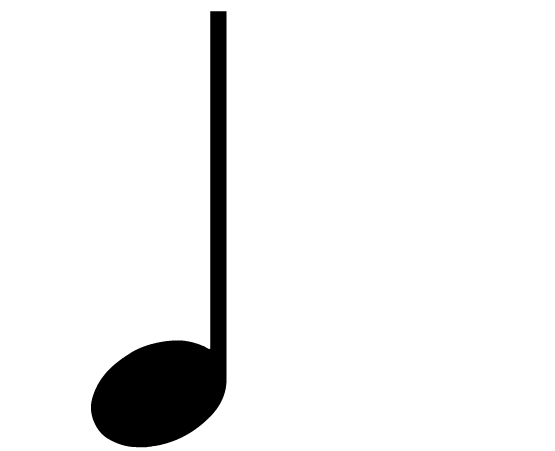 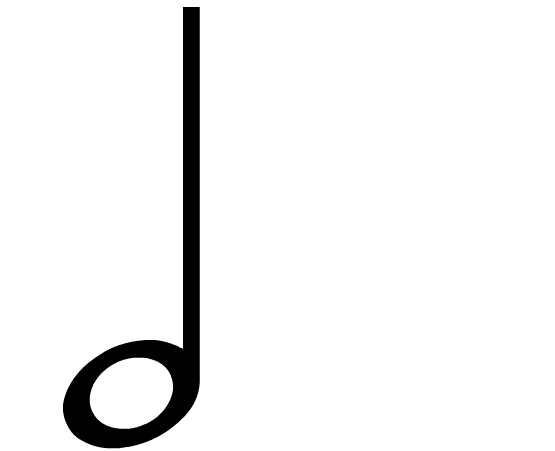 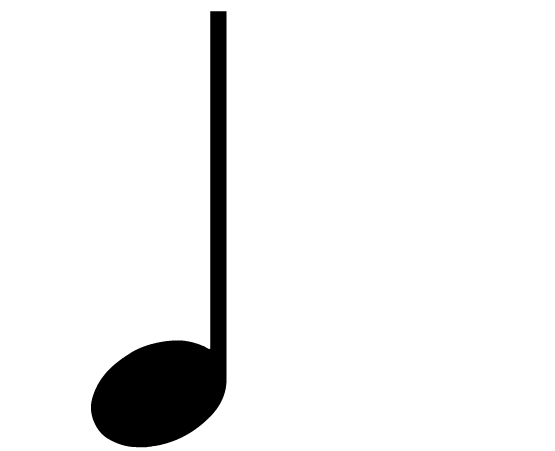 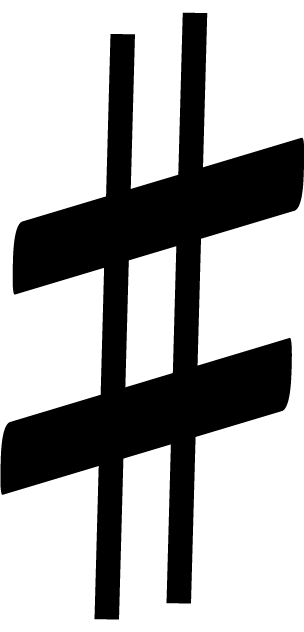 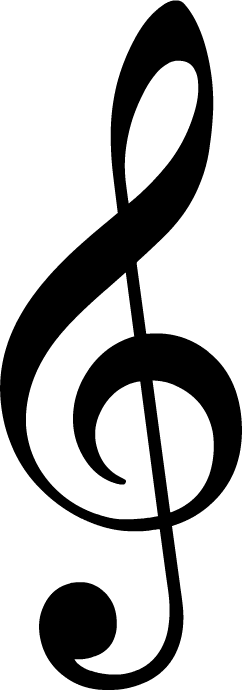 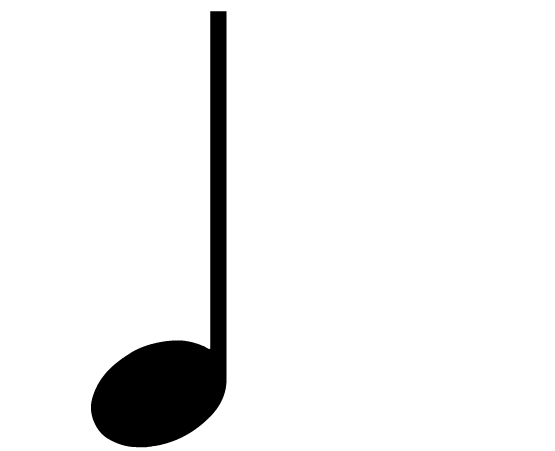 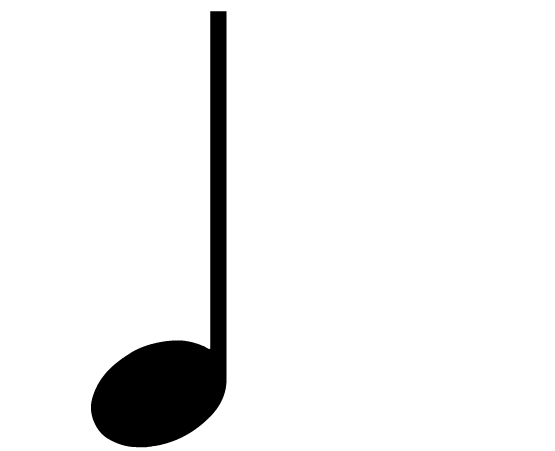 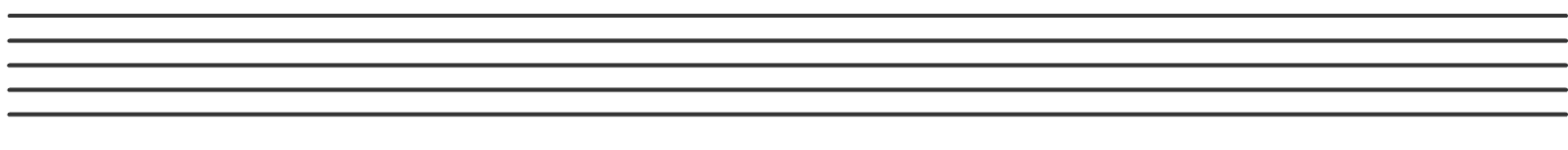 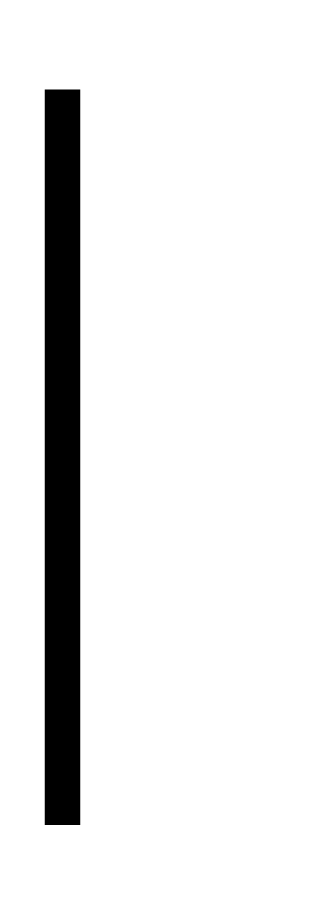 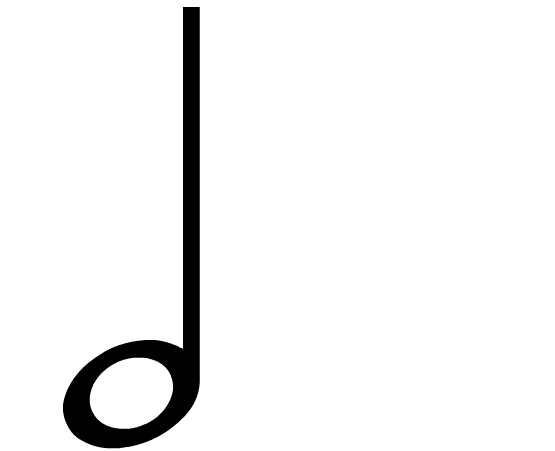 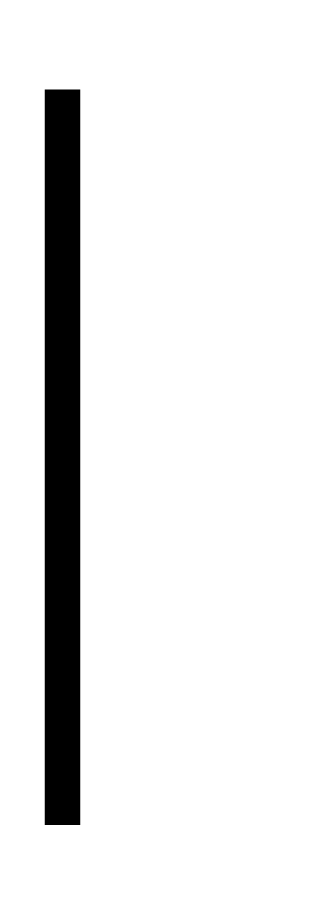 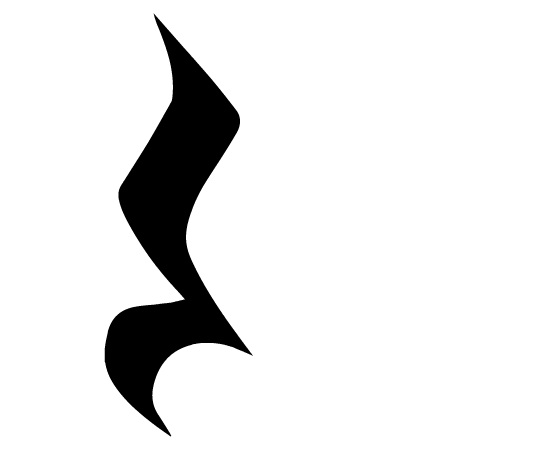 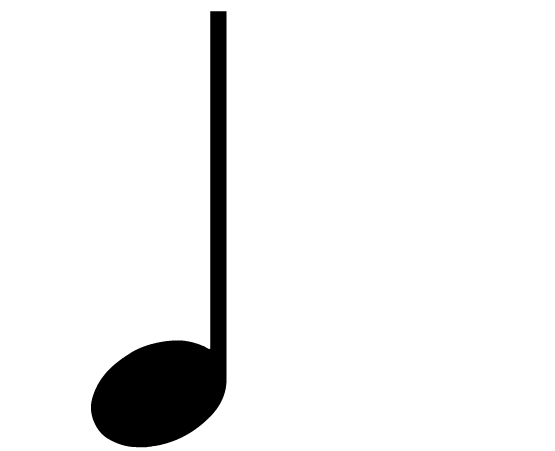 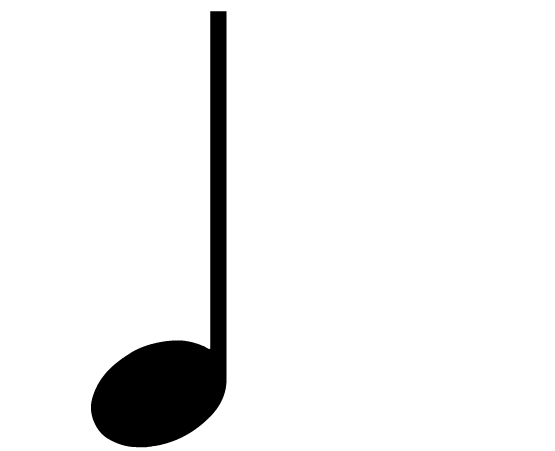 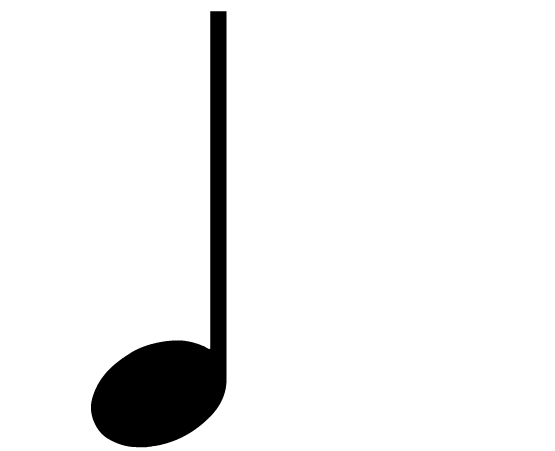 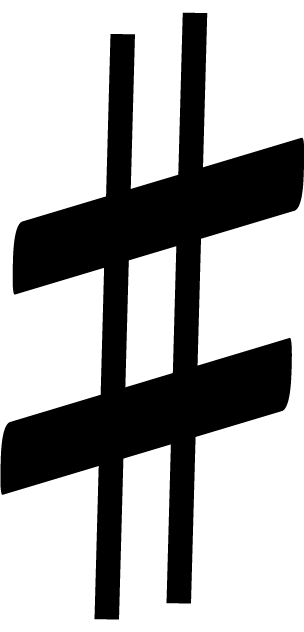 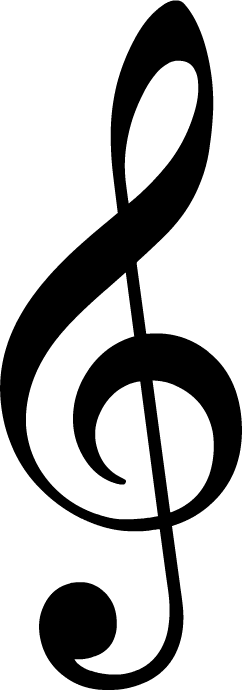 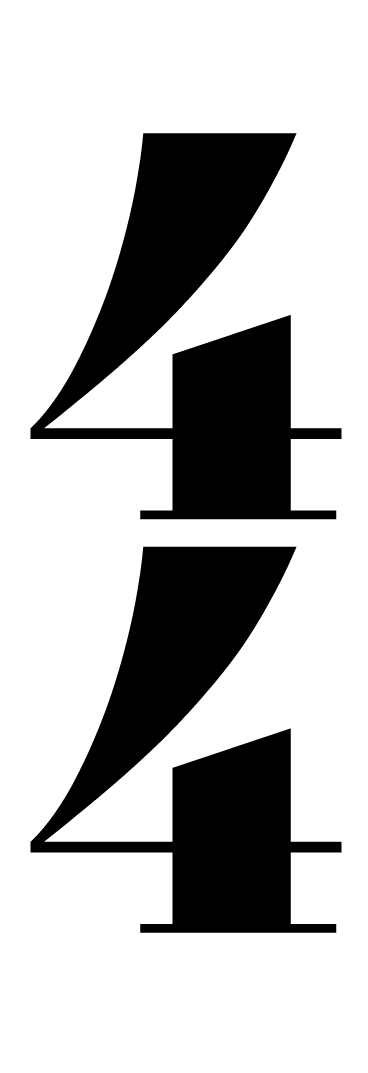 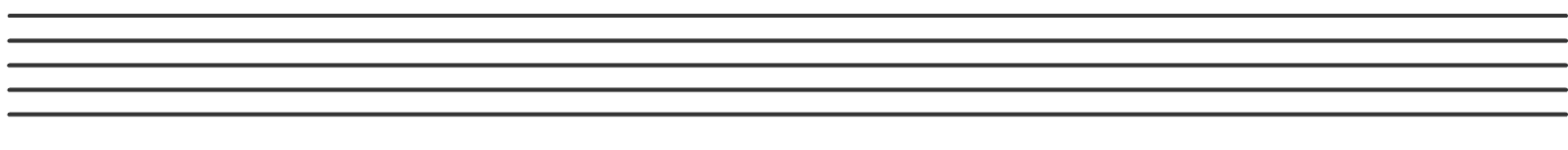 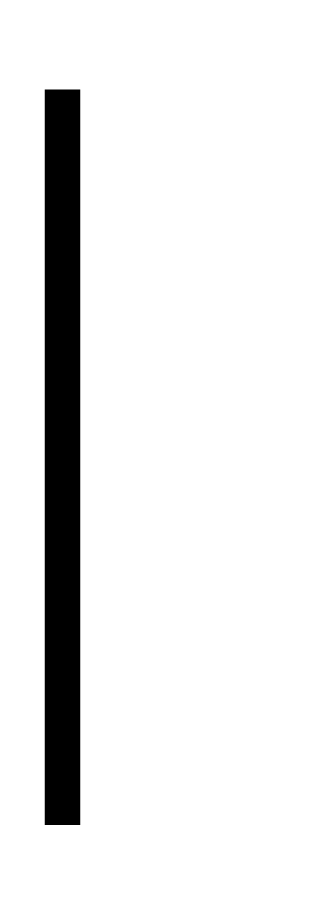 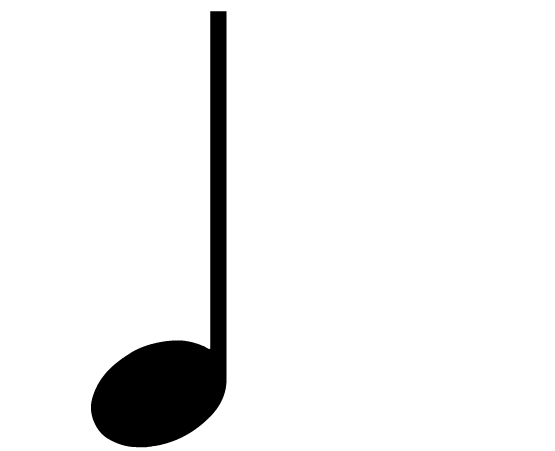 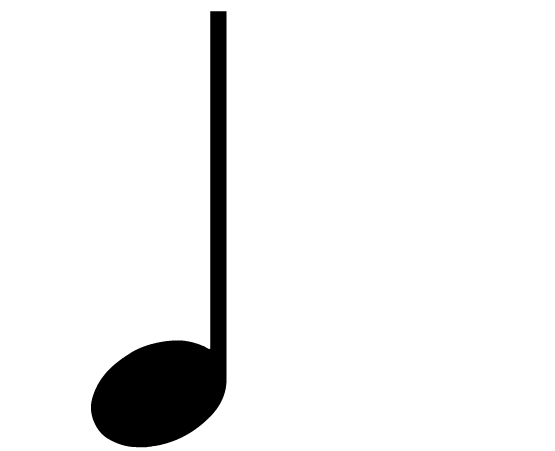 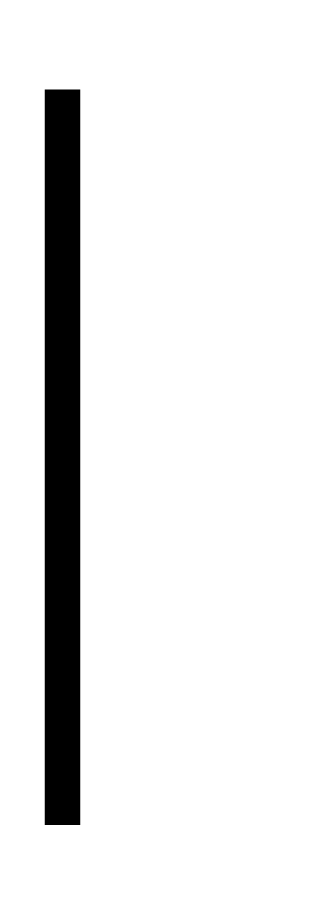 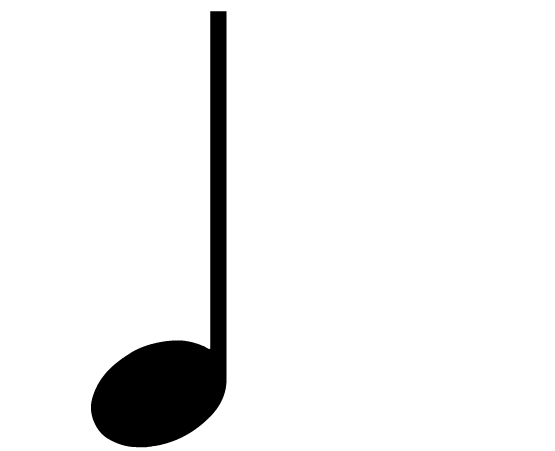 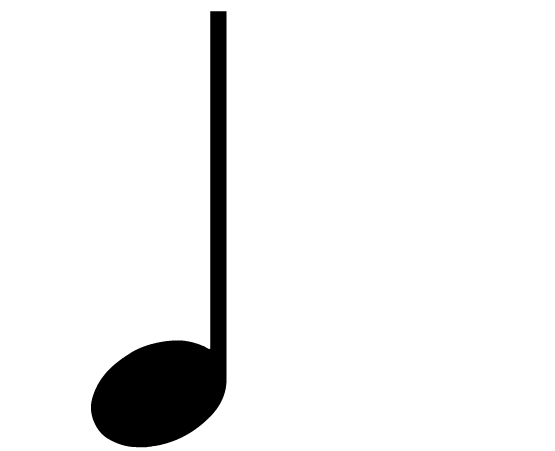 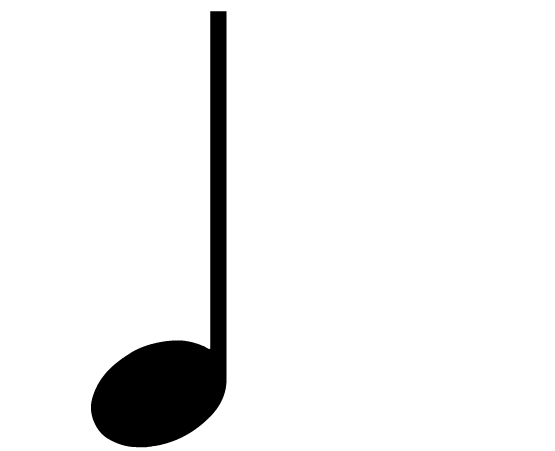 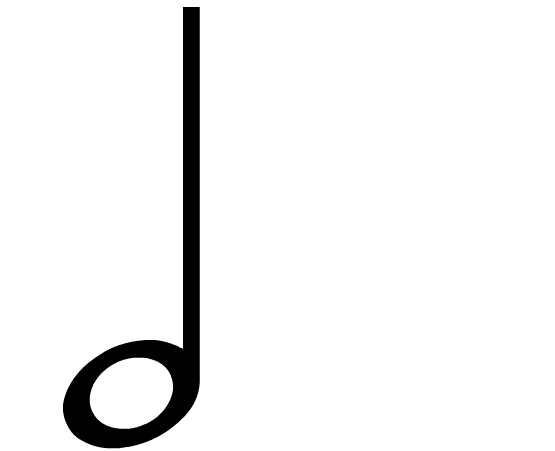 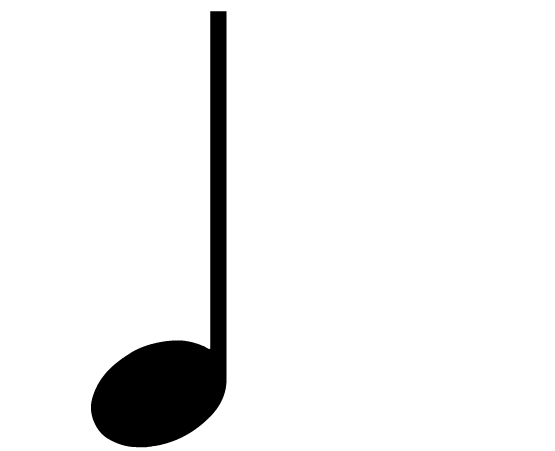 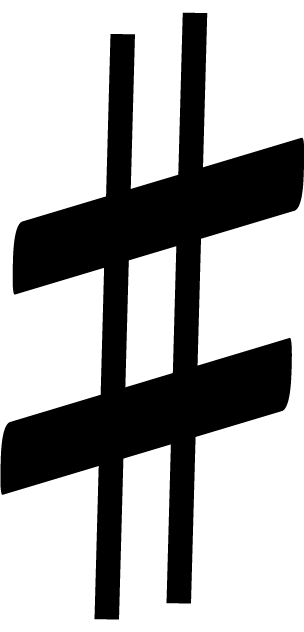 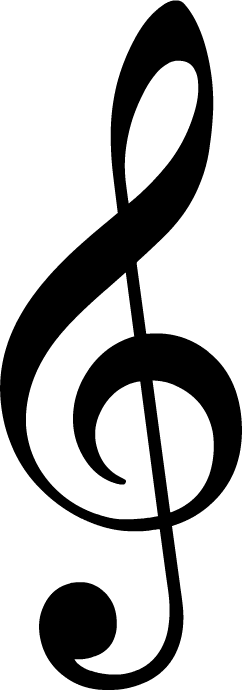 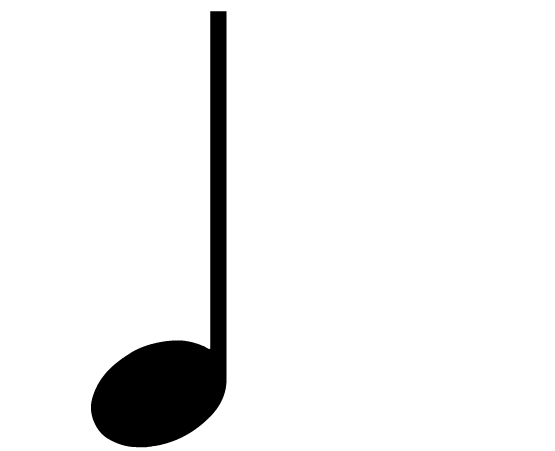 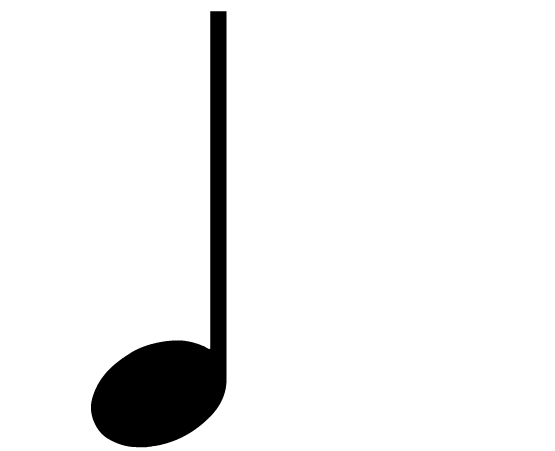 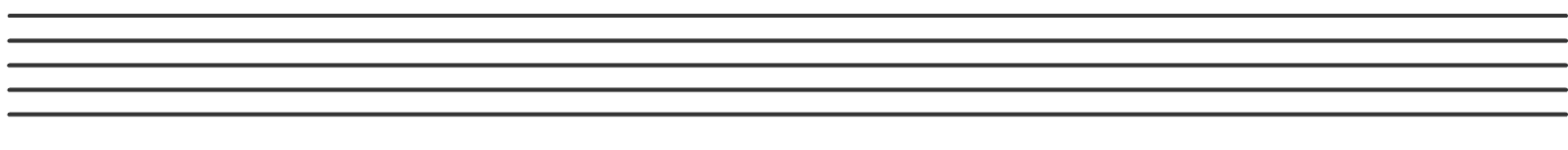 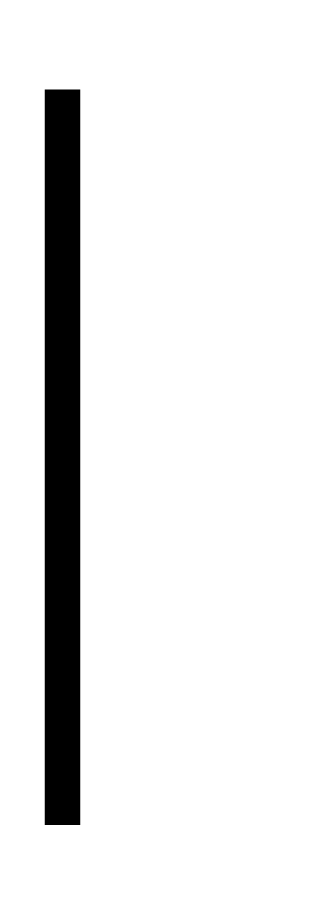 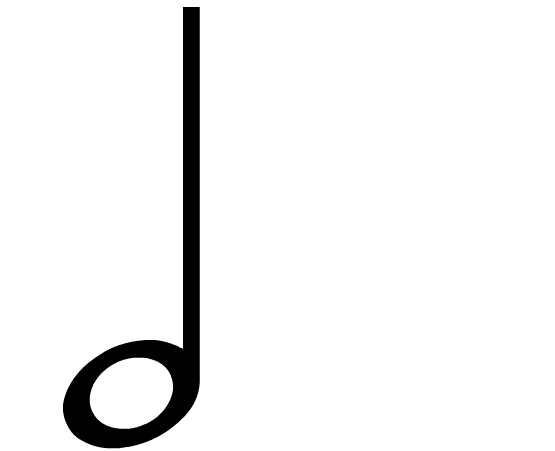 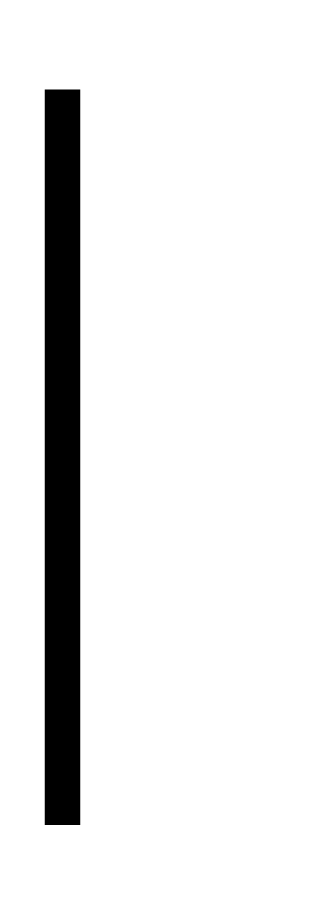 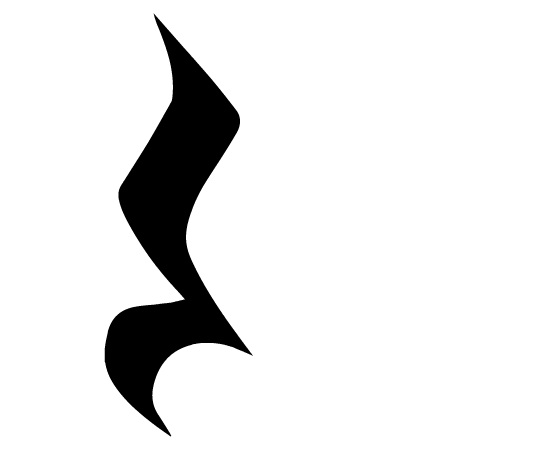 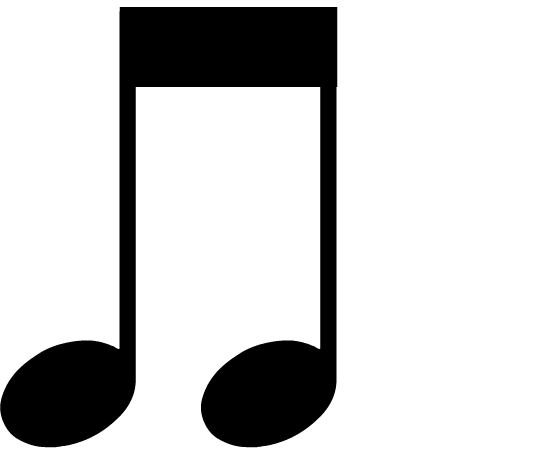 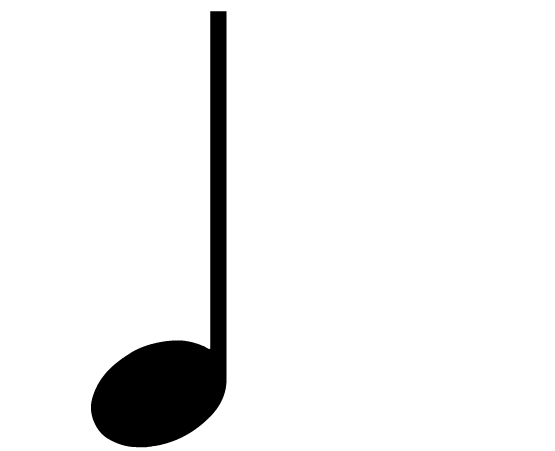 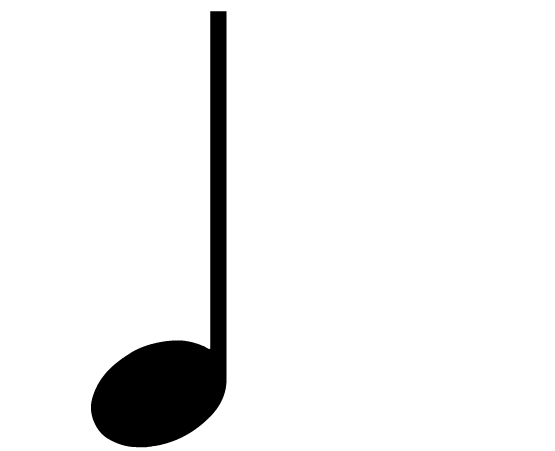 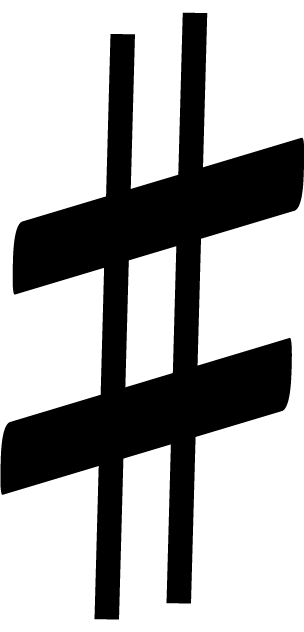 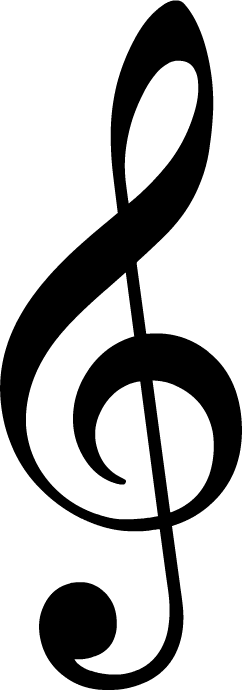 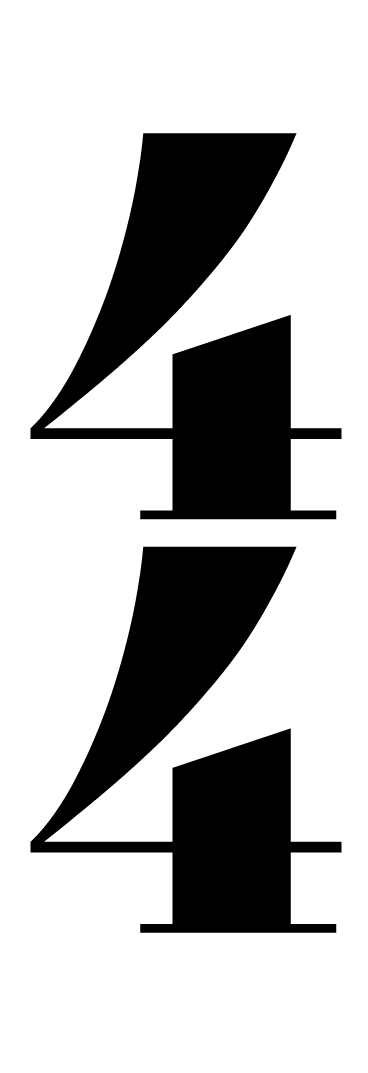 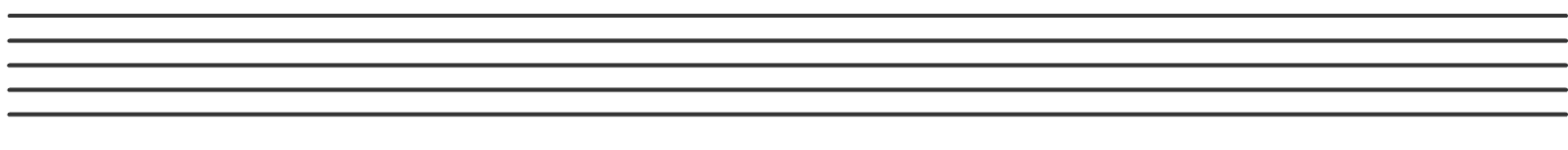 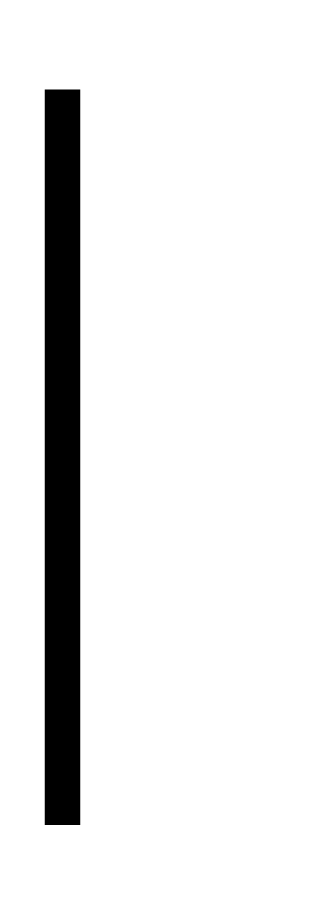 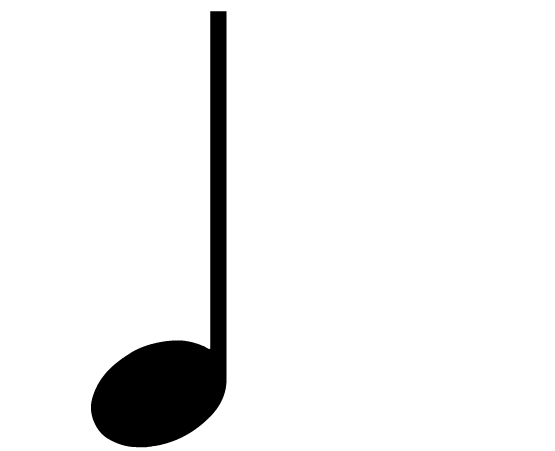 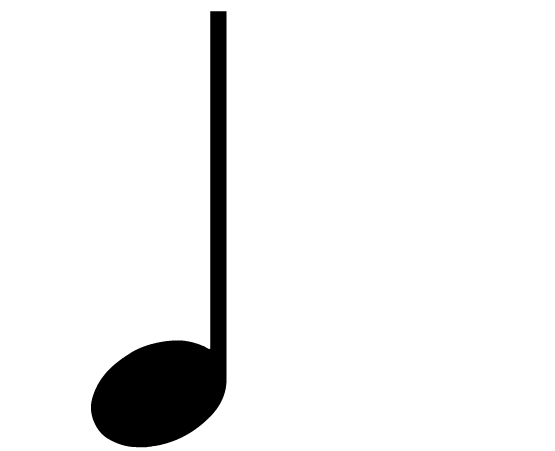 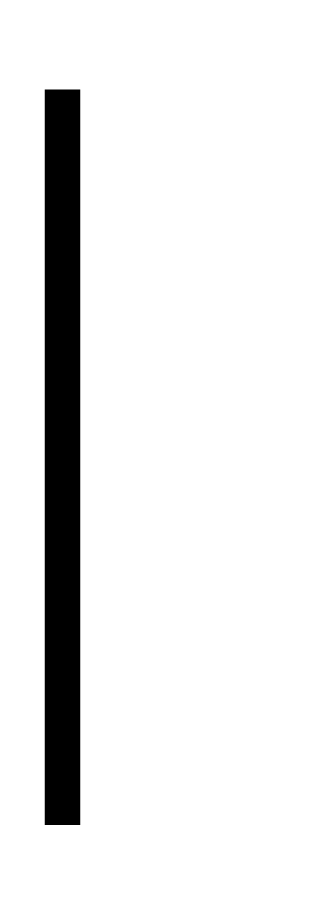 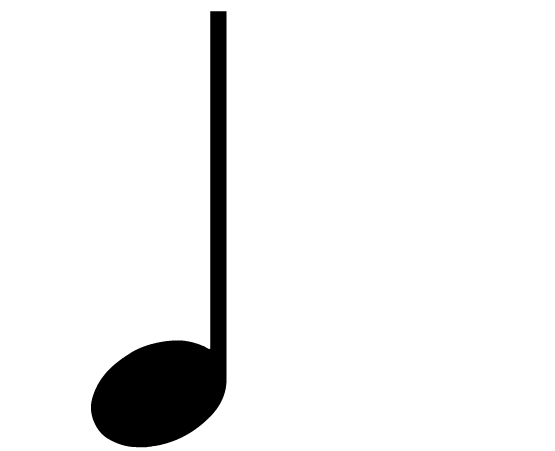 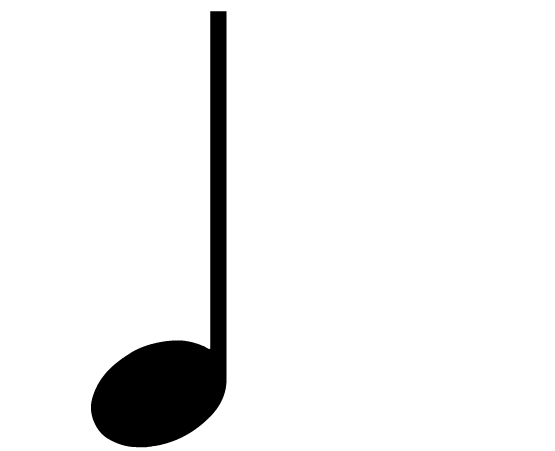 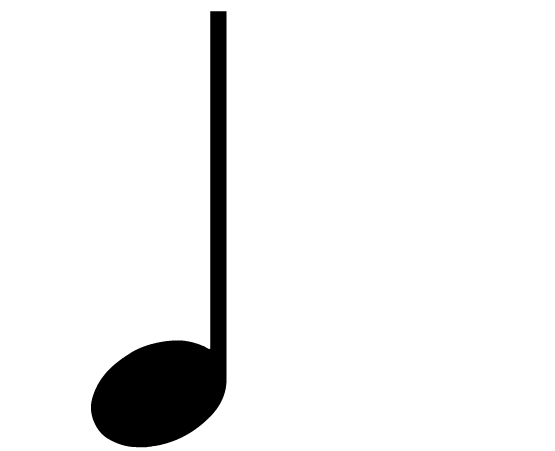 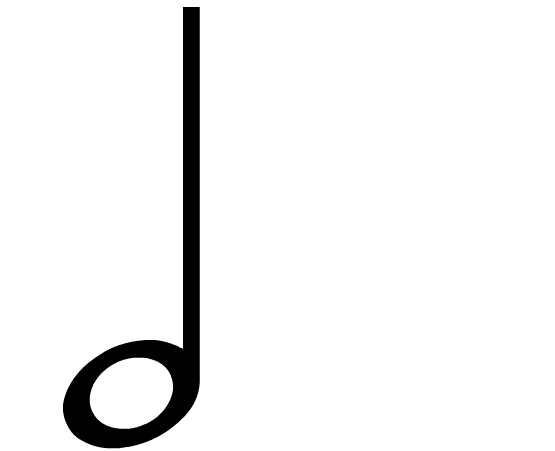 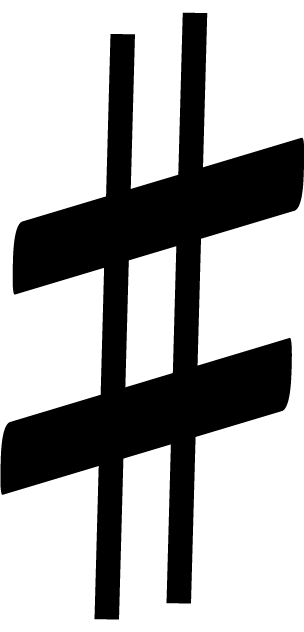 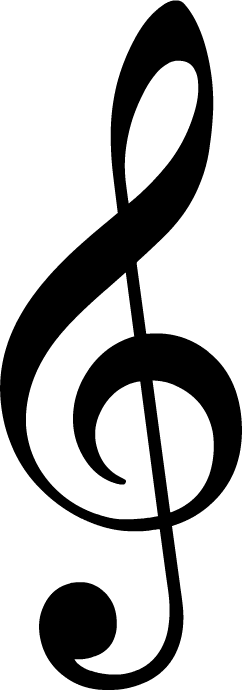 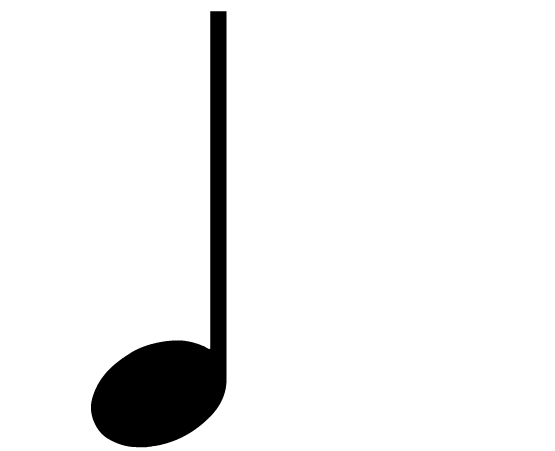 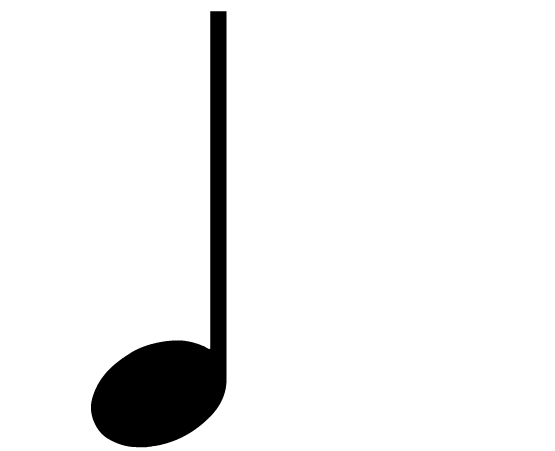 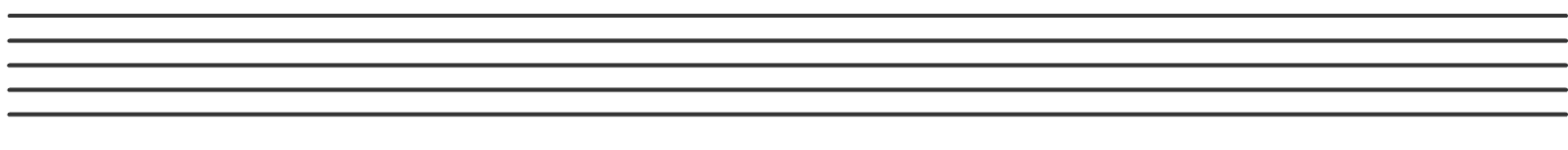 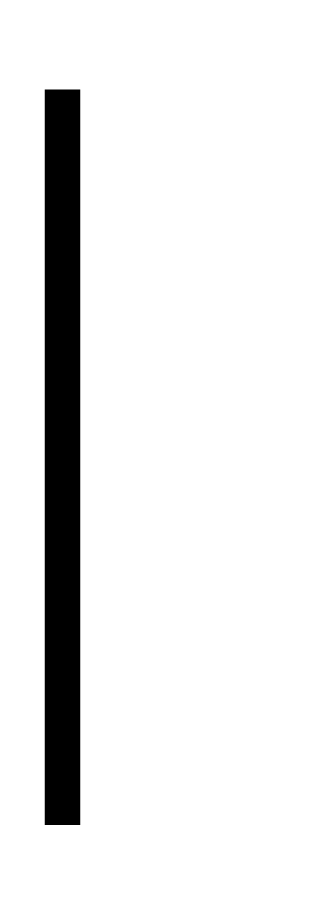 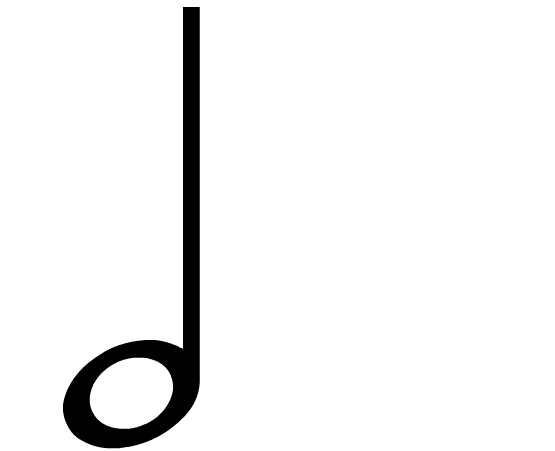 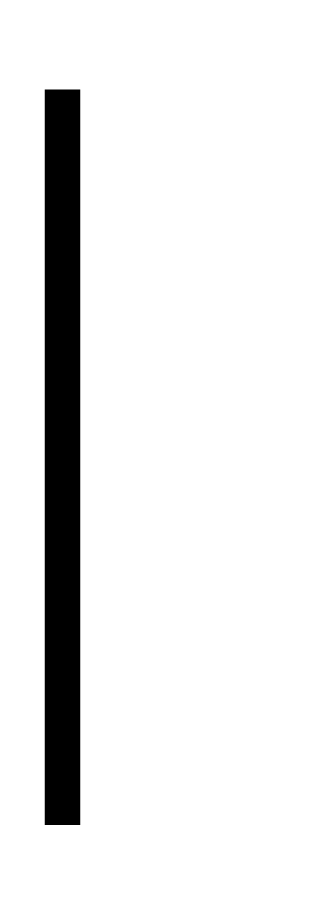 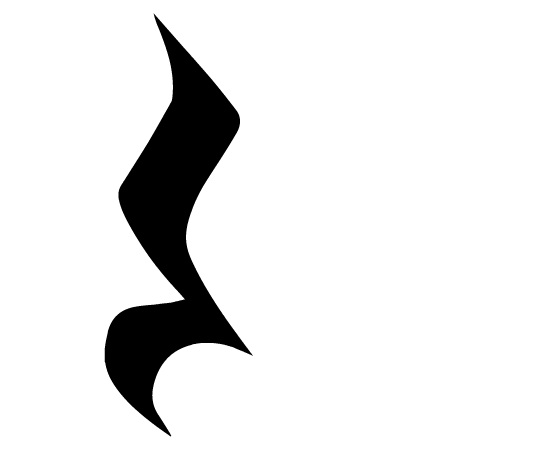 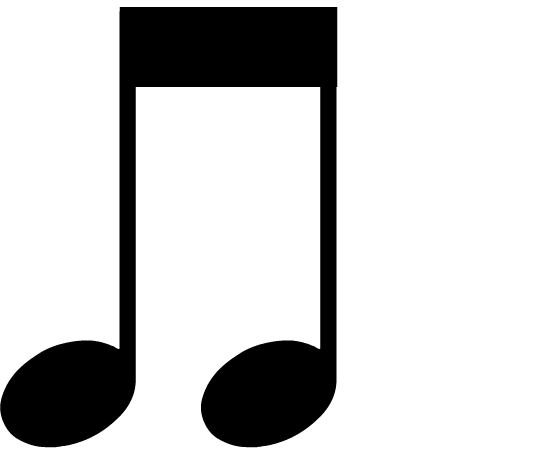 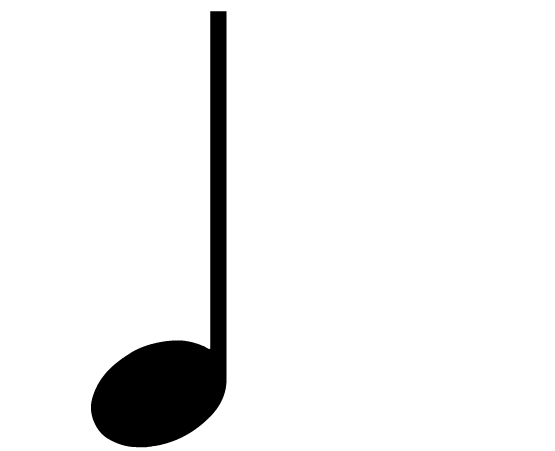 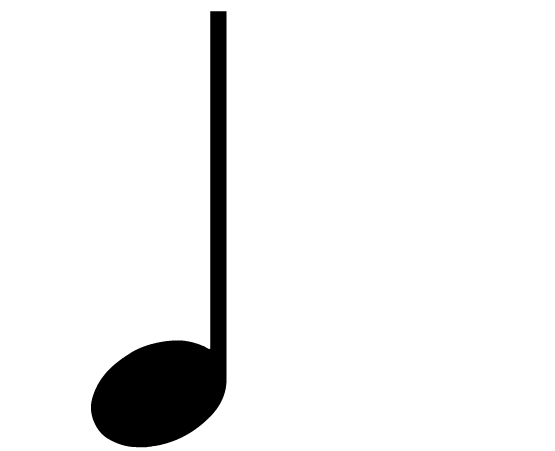 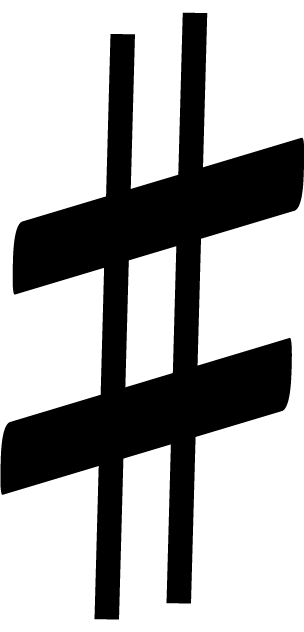 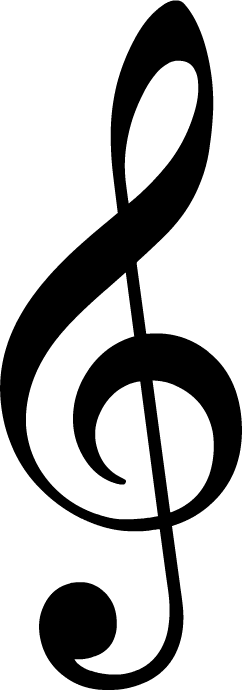 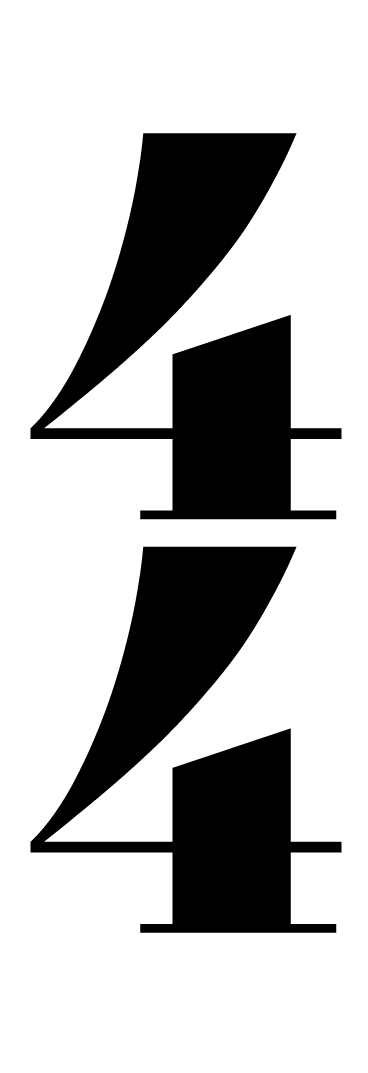 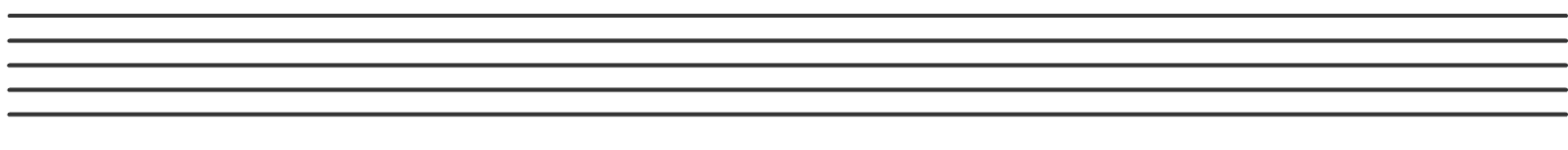 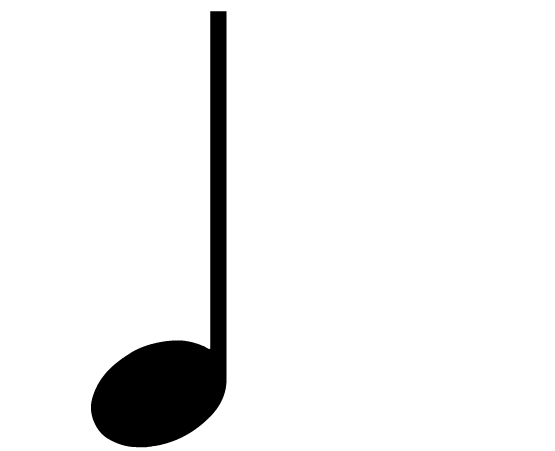 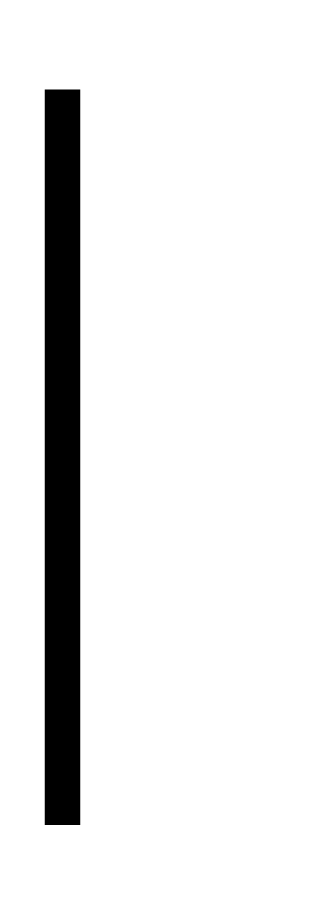 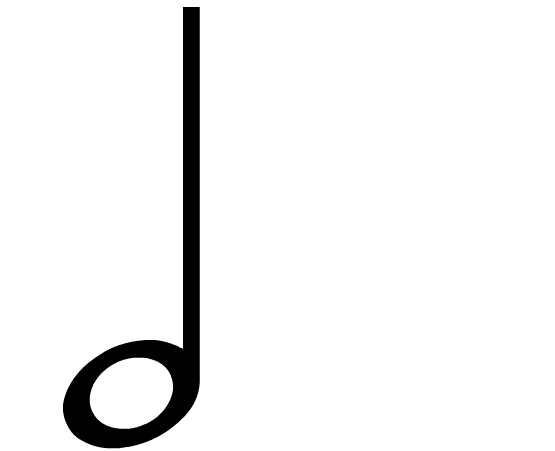 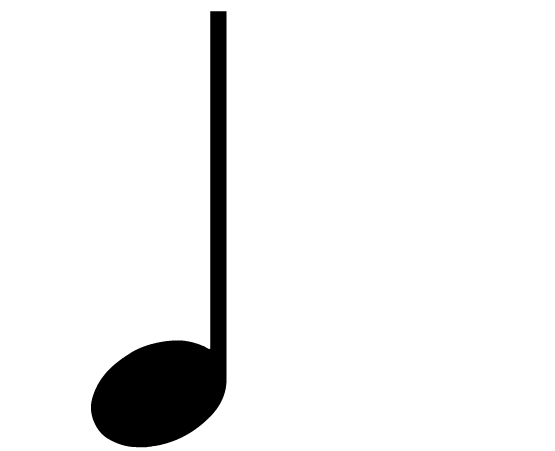 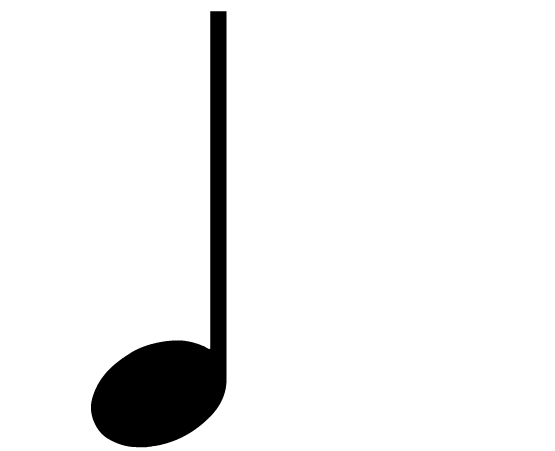 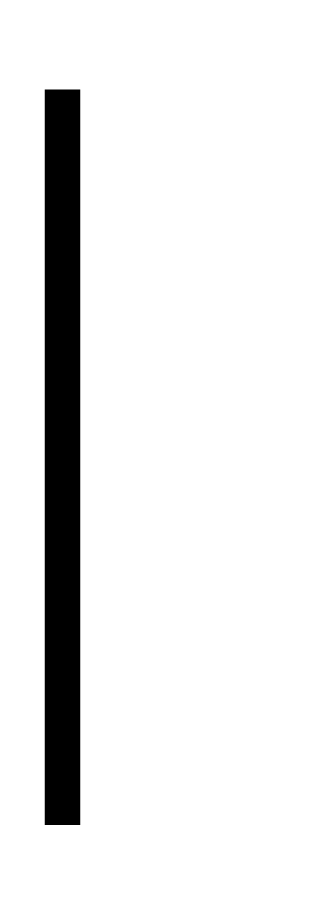 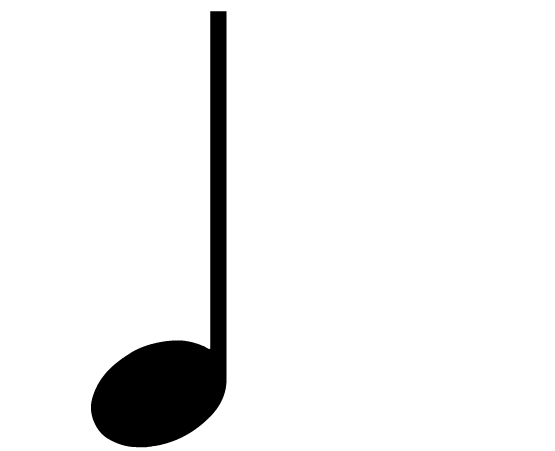 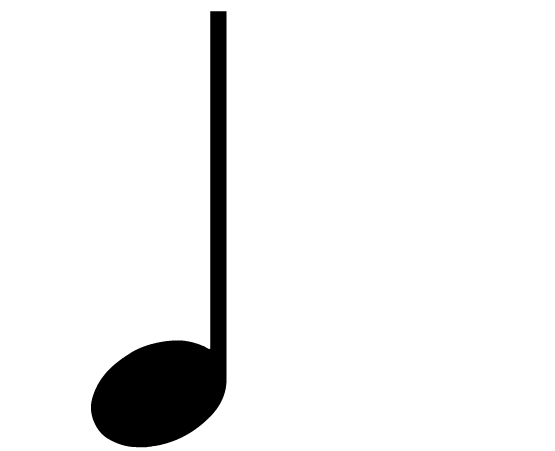 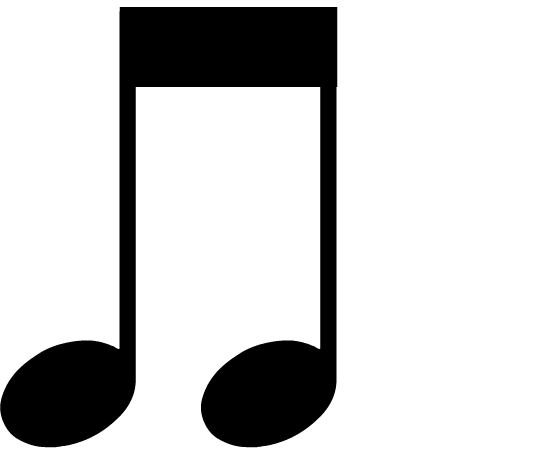 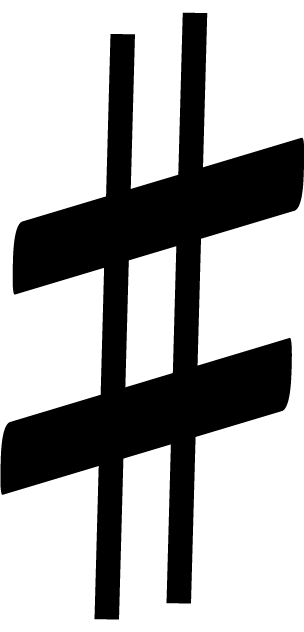 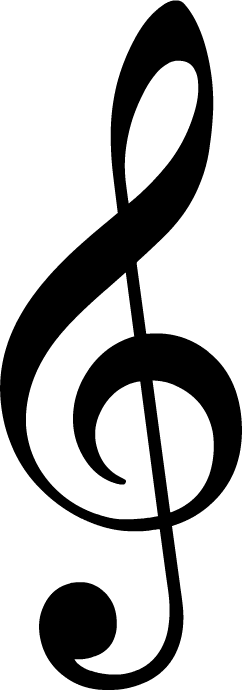 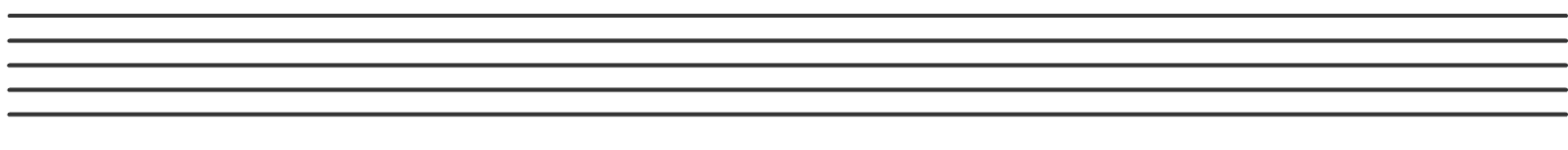 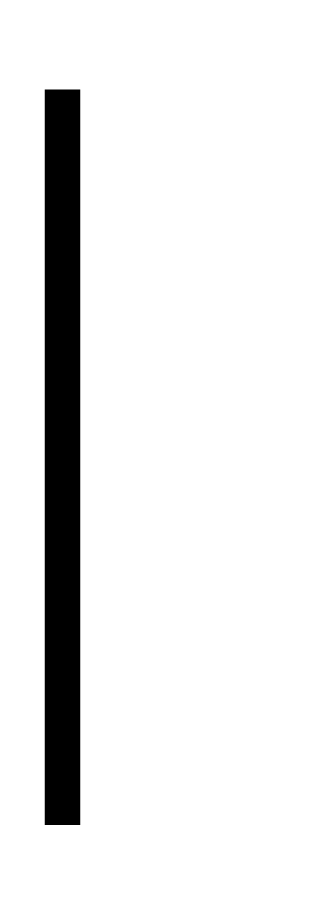 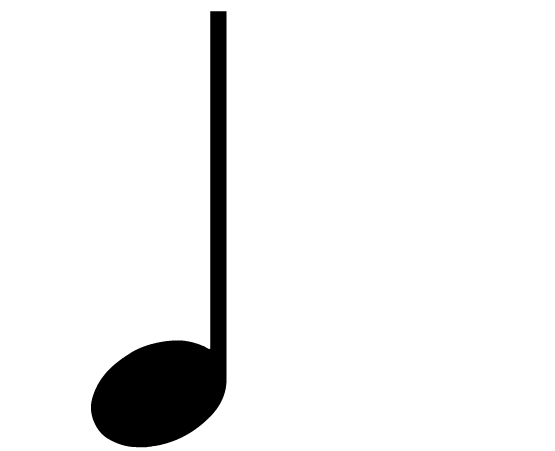 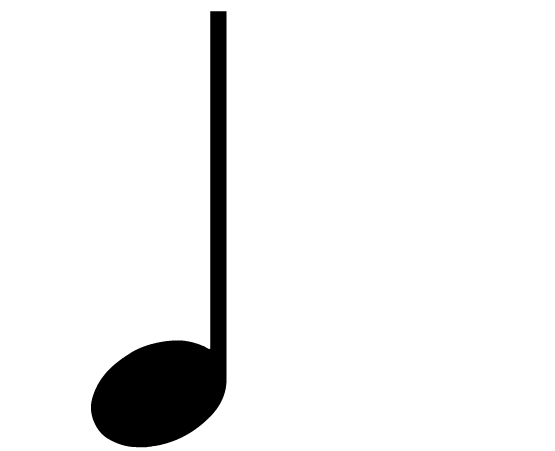 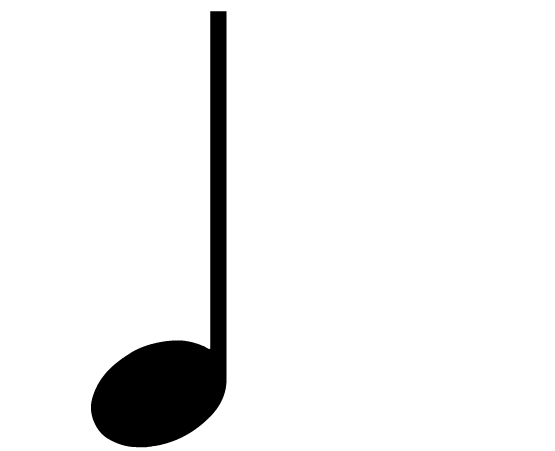 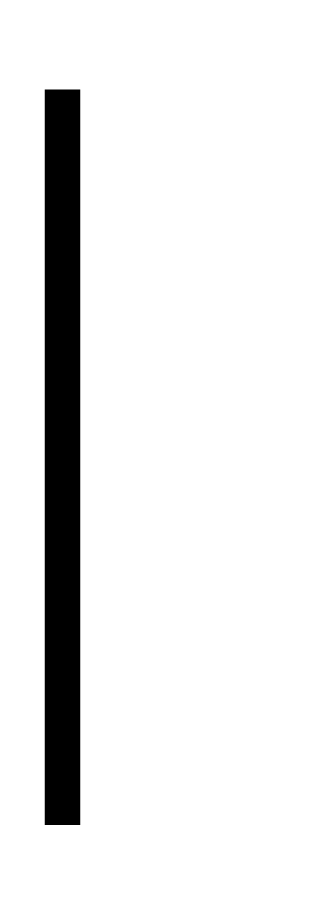 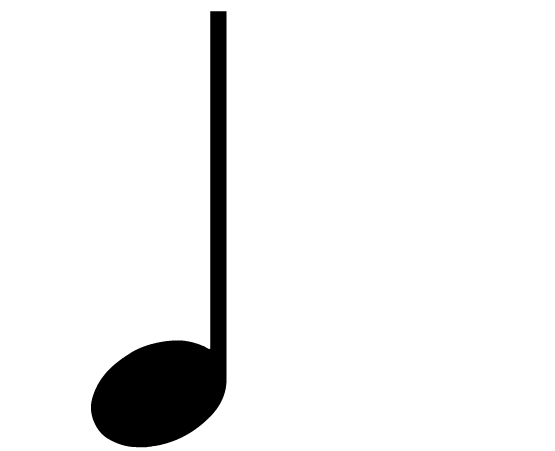 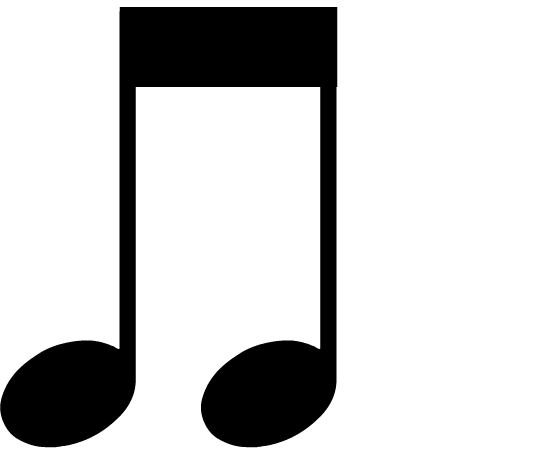 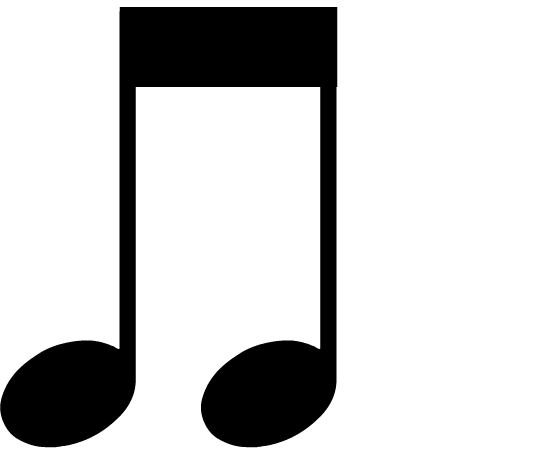 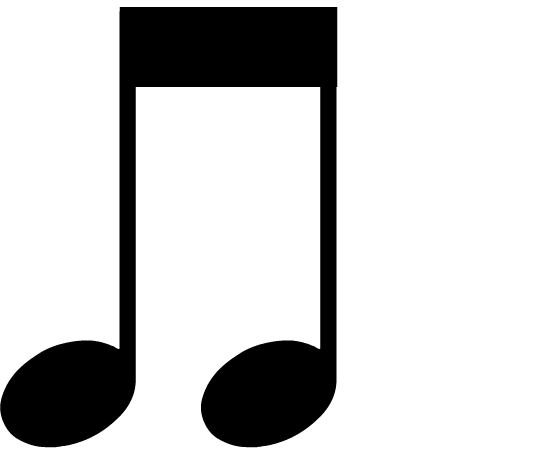 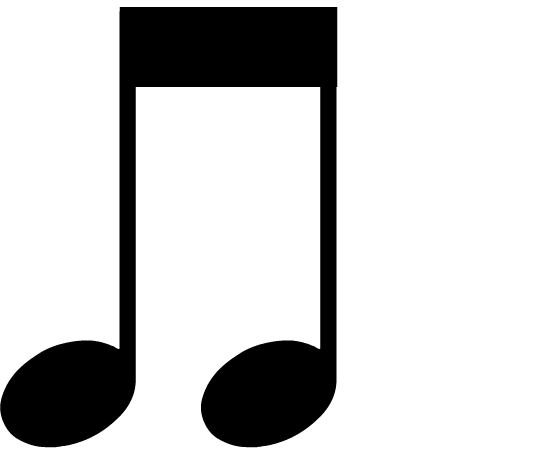 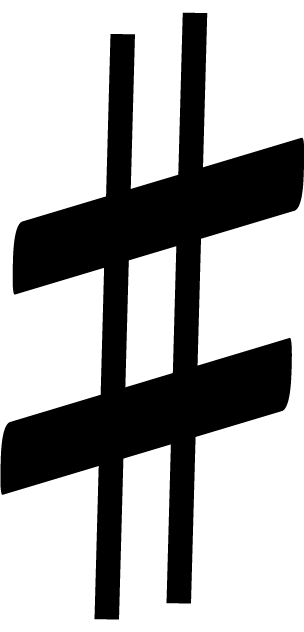 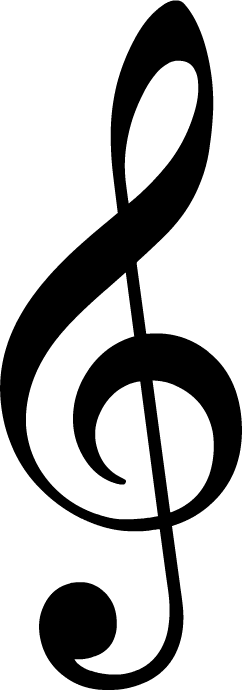 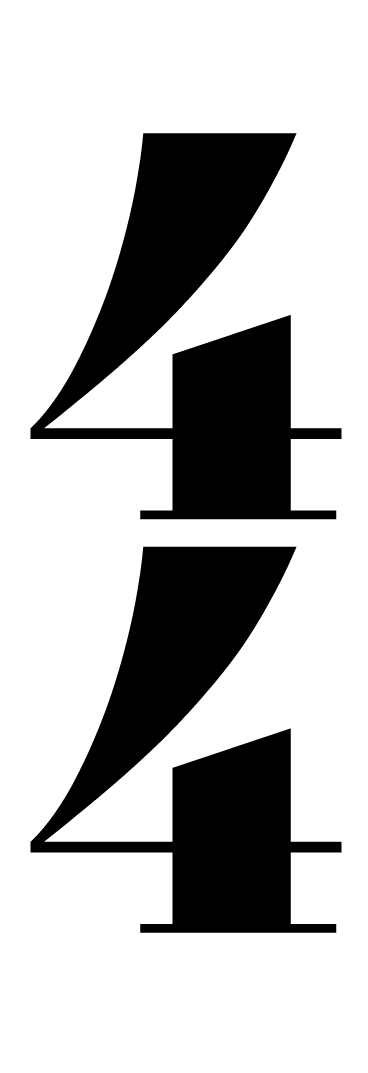 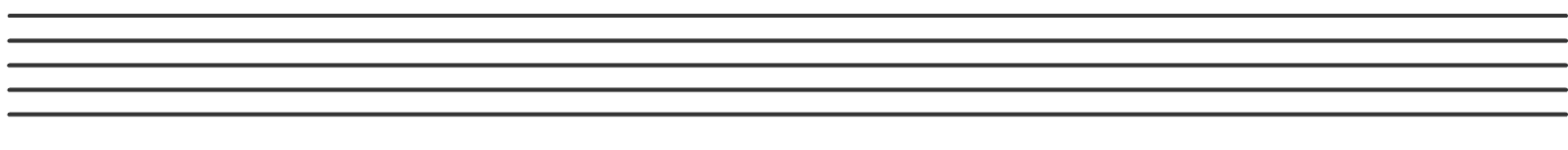 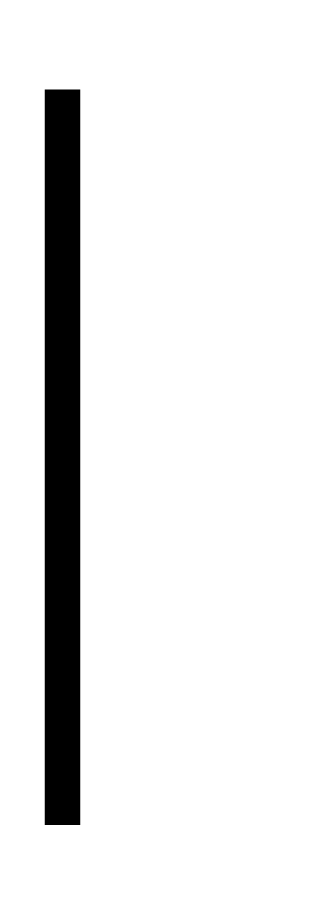 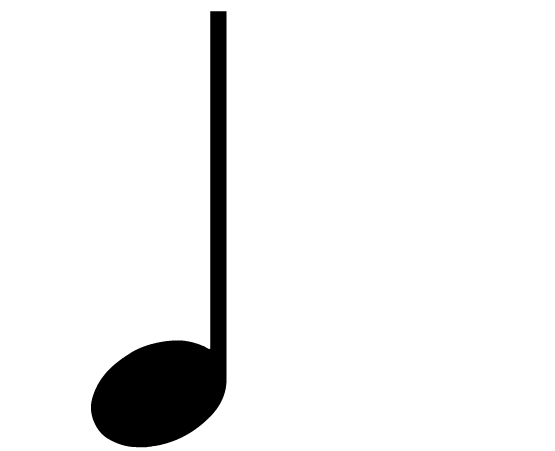 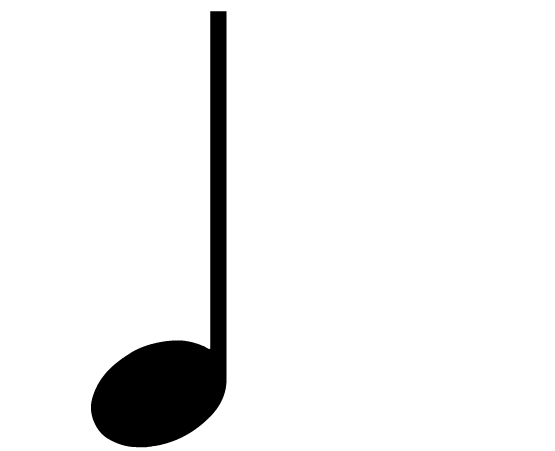 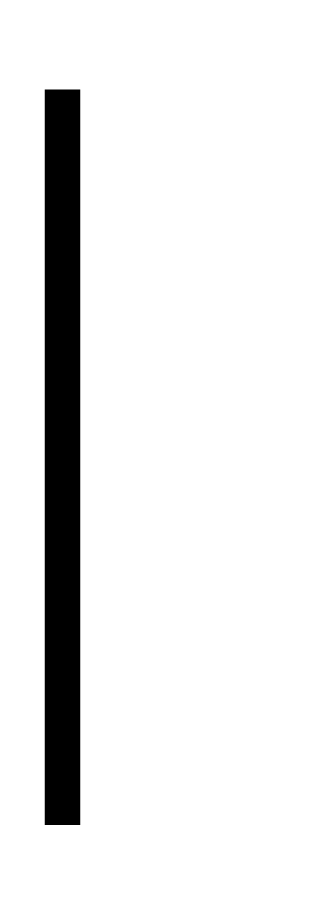 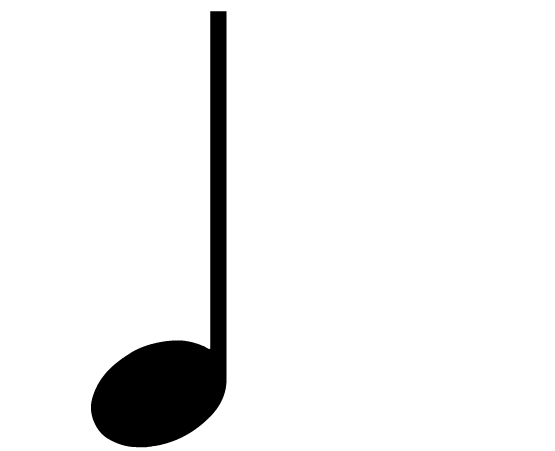 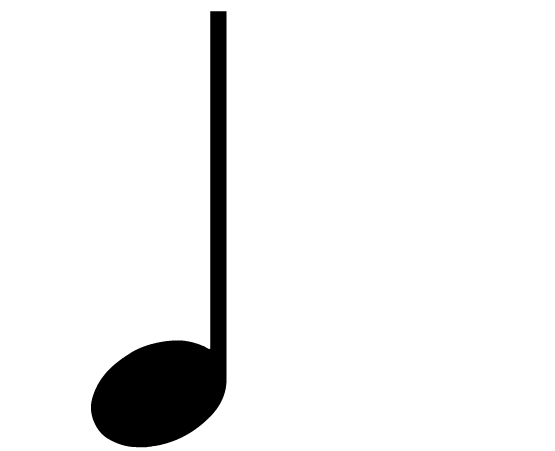 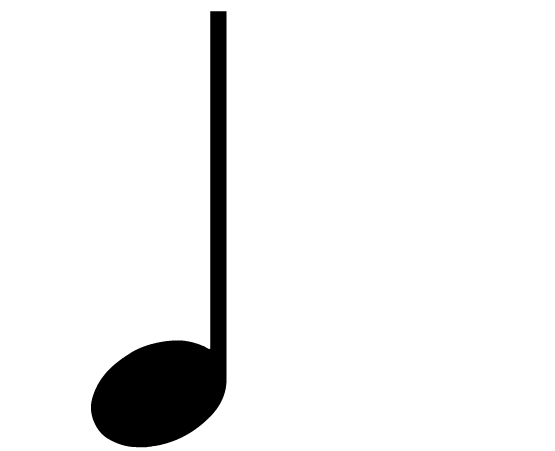 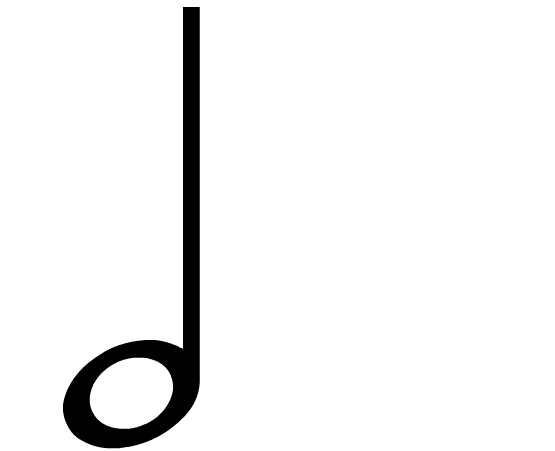 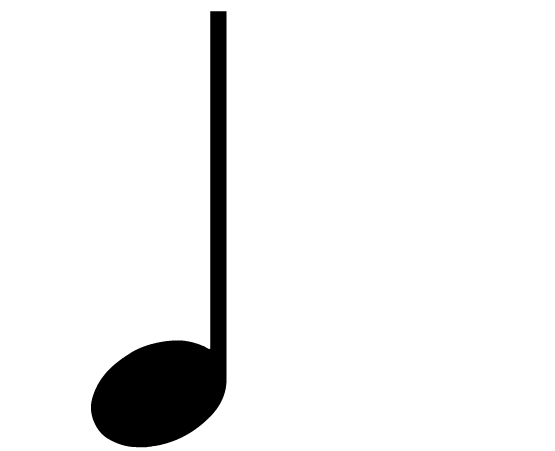 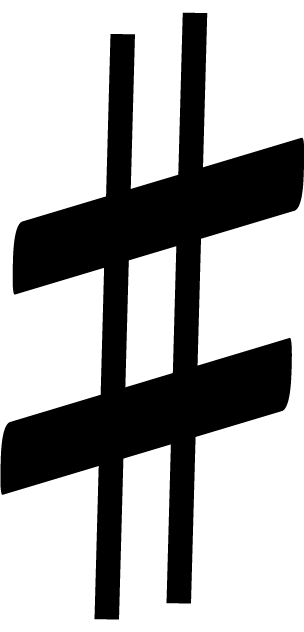 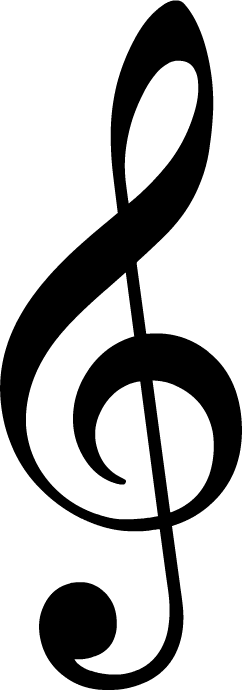 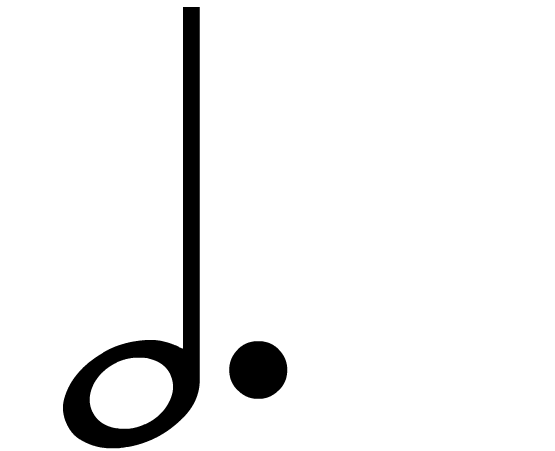 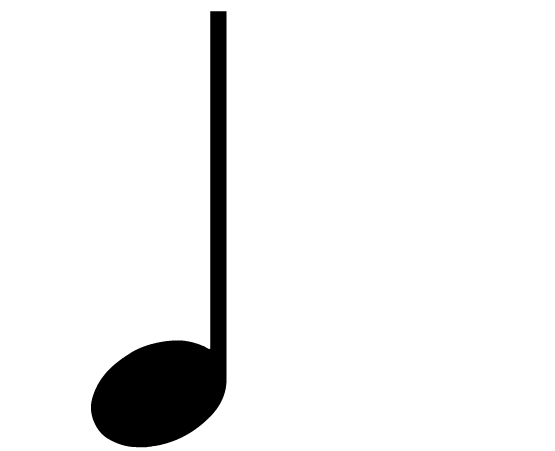 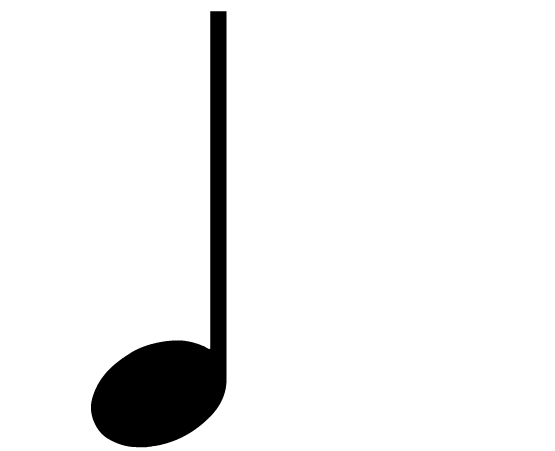 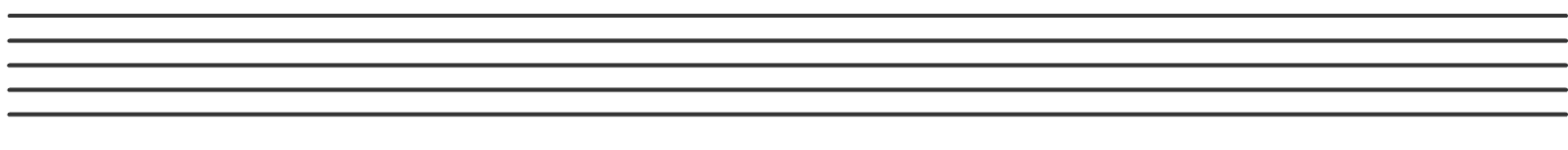 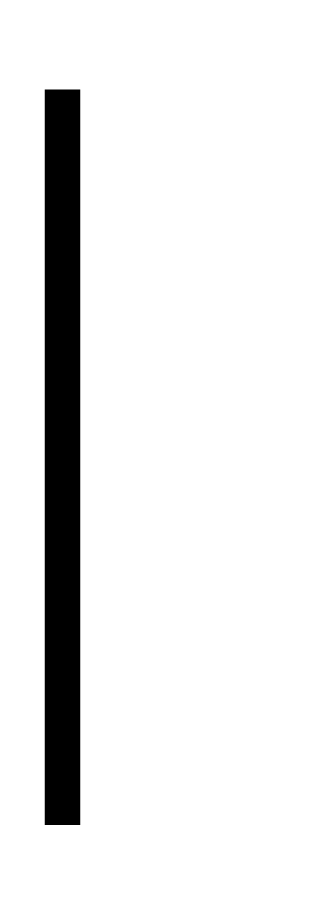 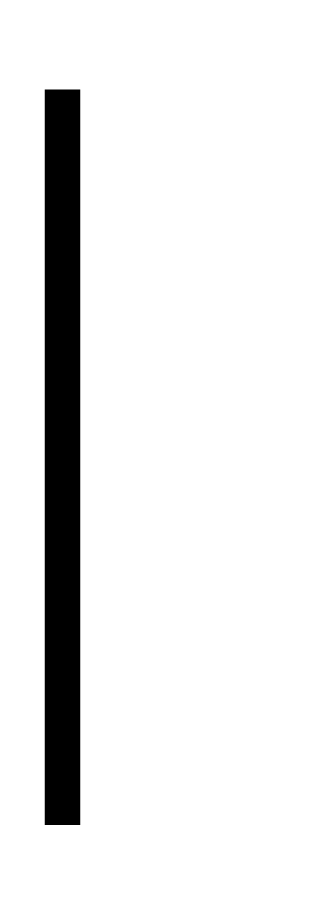 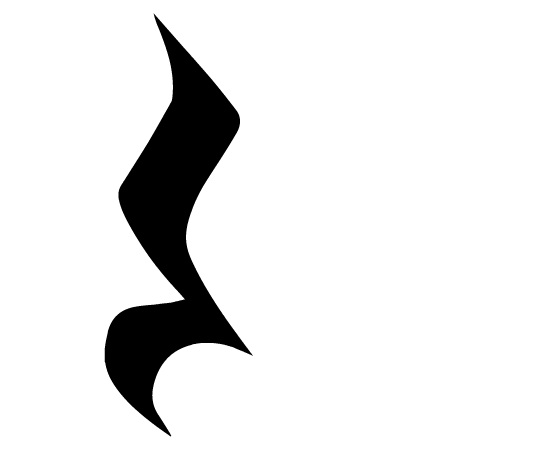 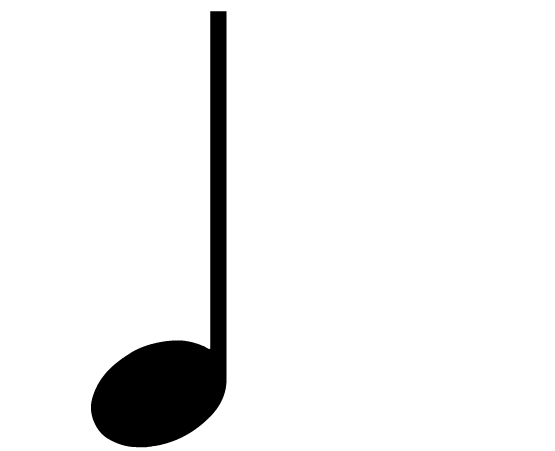 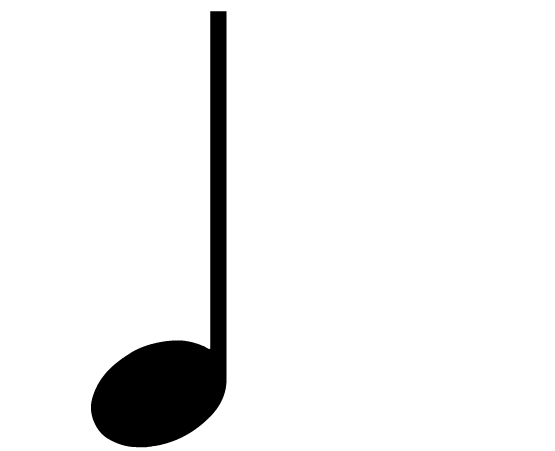